ОТЧЕТ ГЛАВЫ АДМИНИСТРАЦИИ
 КОСТИНСКОГО СЕЛЬСКОГО ПОСЕЛЕНИЯ 
О ПРОДЕЛАННОЙ РАБОТЕ В 2018 ГОДУ
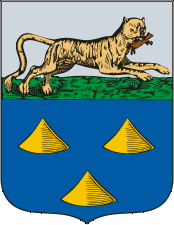 Докладывает: Воронова Галина Ивановна, 
Глава Администрации Костинского сельского поселения
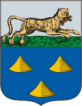 Демография
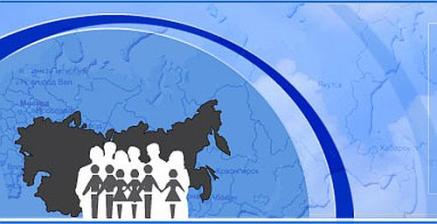 Численность населения
В 2018 году  в п. Костино родилось 10 малышей, умерло 20 человек.
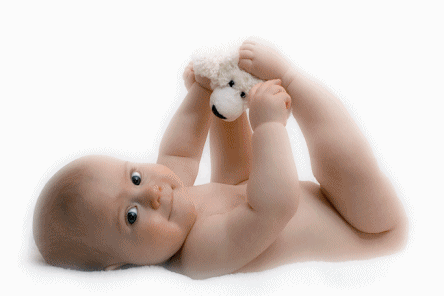 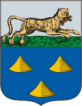 Анализ исполнения доходной части бюджета Костинского муниципального образования, в рублях
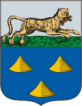 Анализ исполнения расходной части бюджета Костинского муниципального образования, в рублях
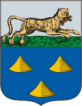 Исполнение бюджета Костинского муниципального образования
9 669 485 руб.
9 460 076руб.
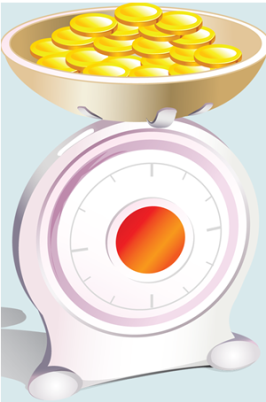 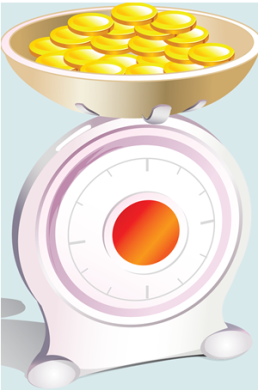 расходы
доходы
Профицит бюджета –  209 409
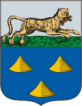 Работа Администрации
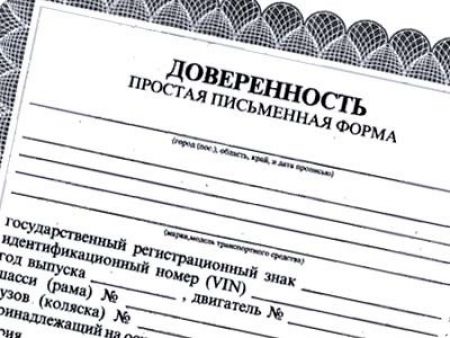 Выдано:
 67 доверенностей
 428 справок
 4 выписки из похозяйственных книг
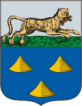 Воинский учет
Пребывающих в запасе –  
158 граждан;
 5 офицеров.
Призывников – 40.
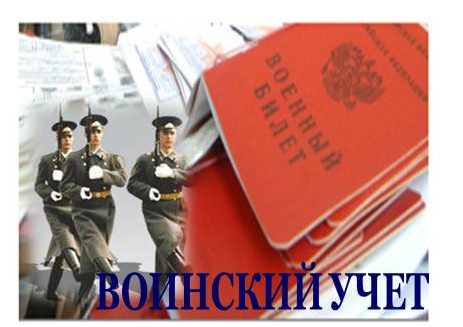 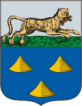 Ремонт и содержание дорог
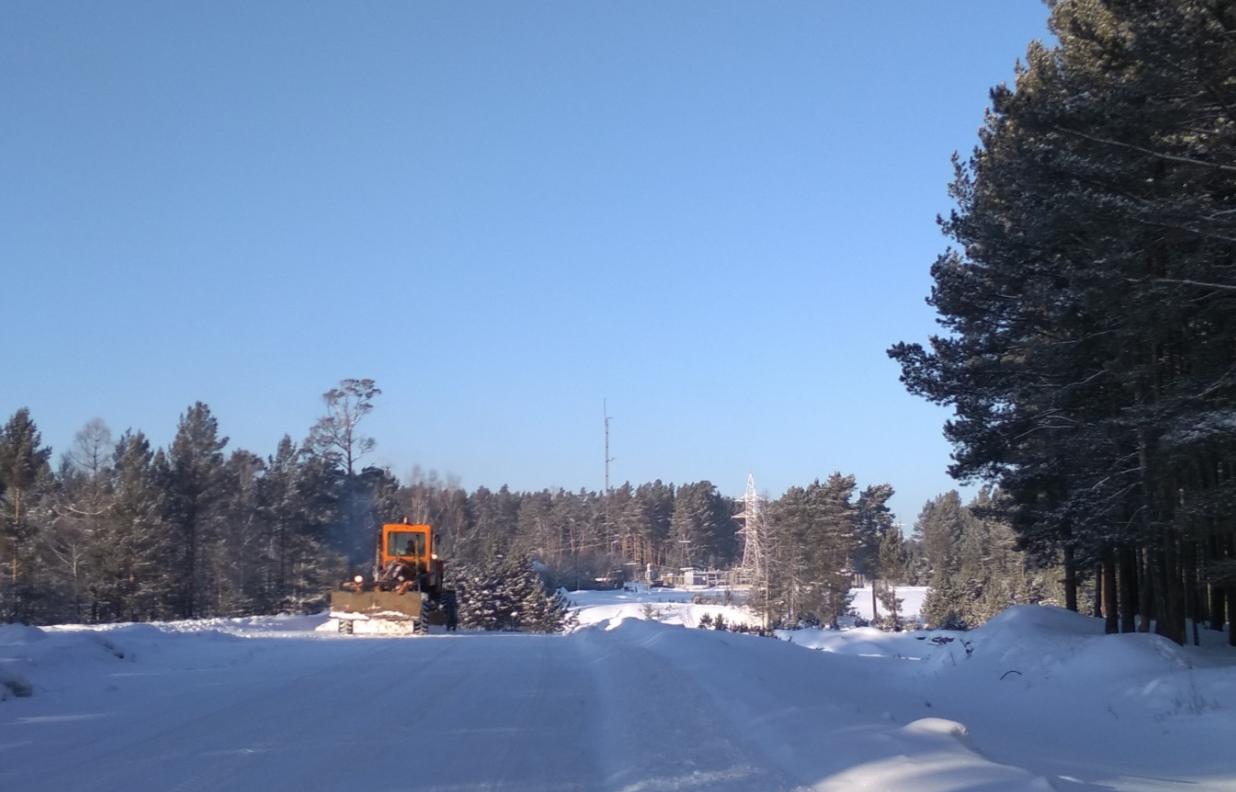 Ограждение парка ветеранов ВОВ
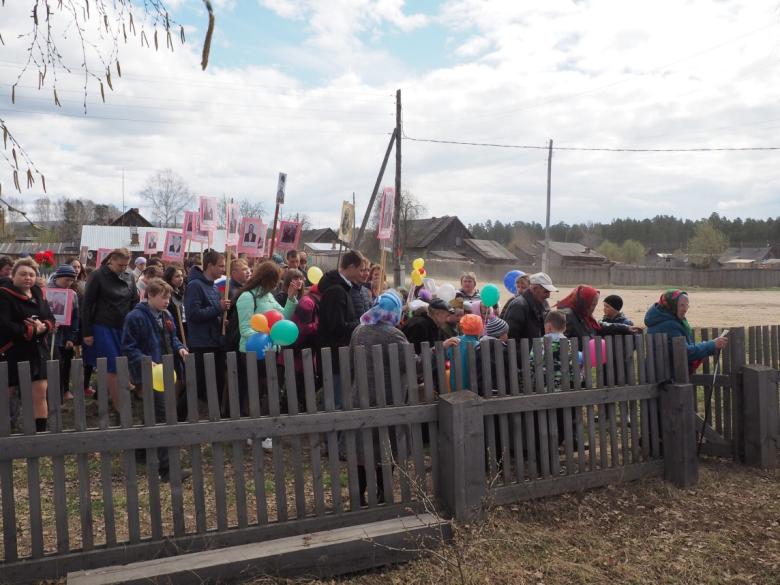 ДО
ПОСЛЕ
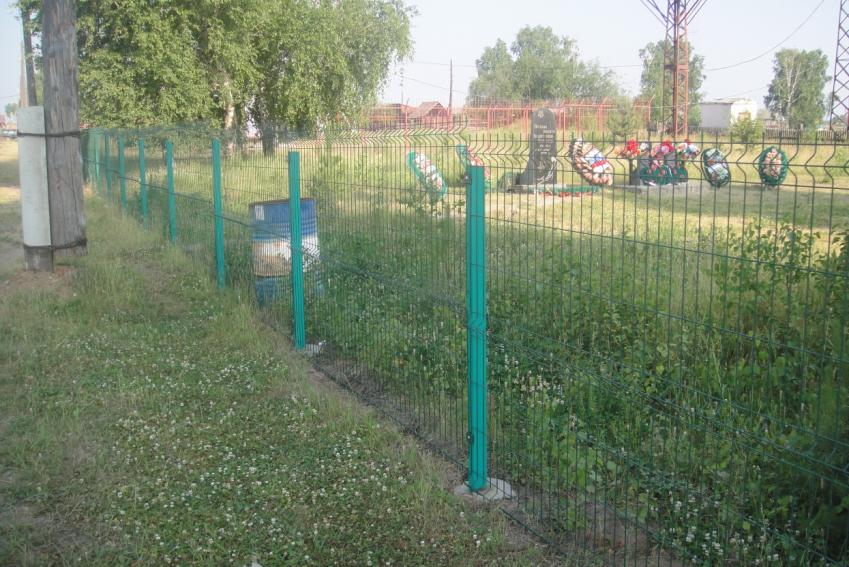 Ремонт и покраска малых архитектурных форм
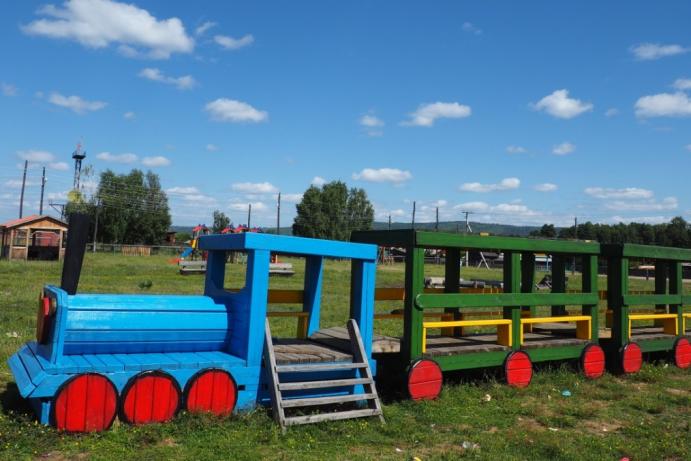 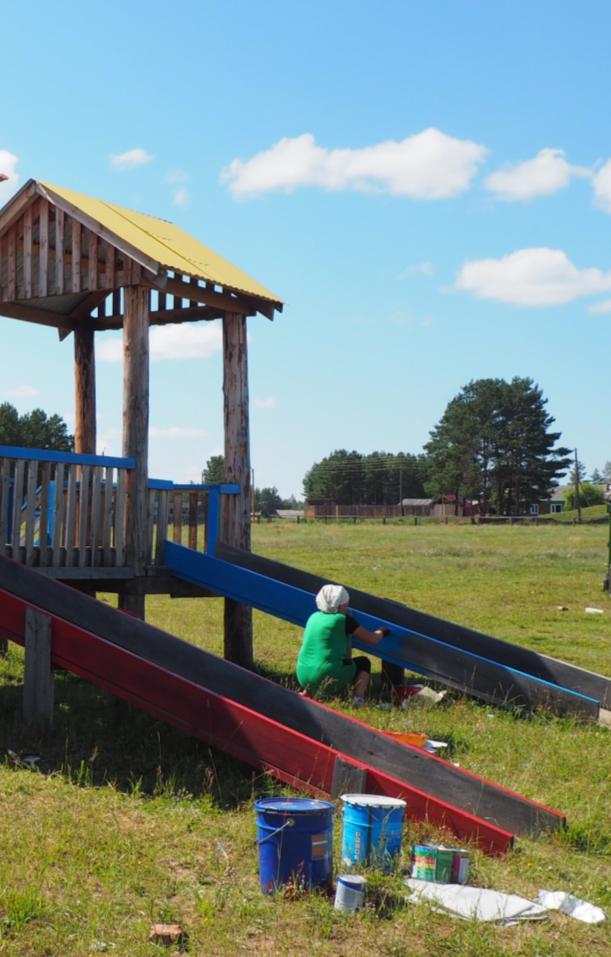 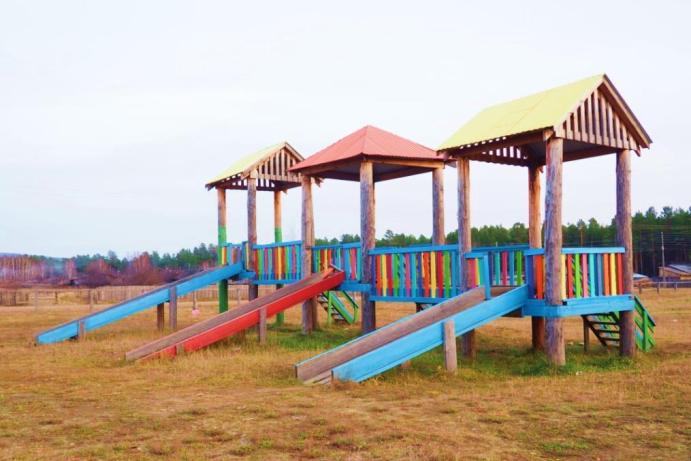 Ремонт и покраска малых архитектурных форм
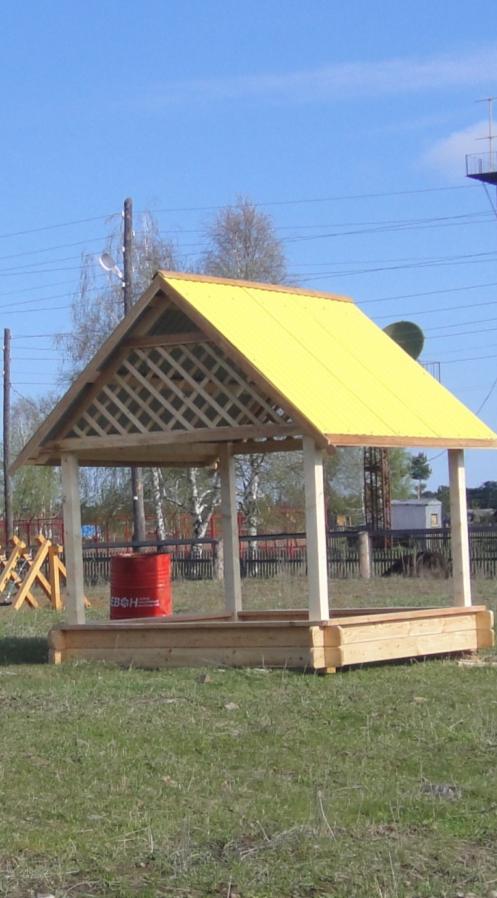 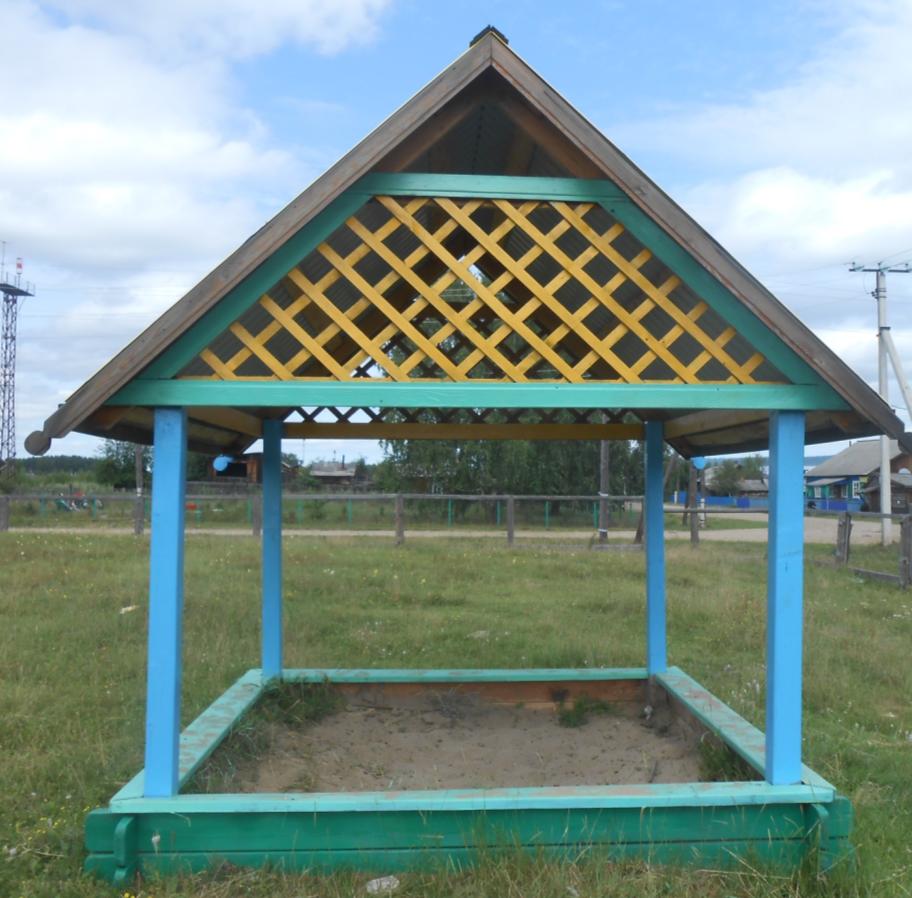 ДО
ПОСЛЕ
Замена тротуара по улице Центральная
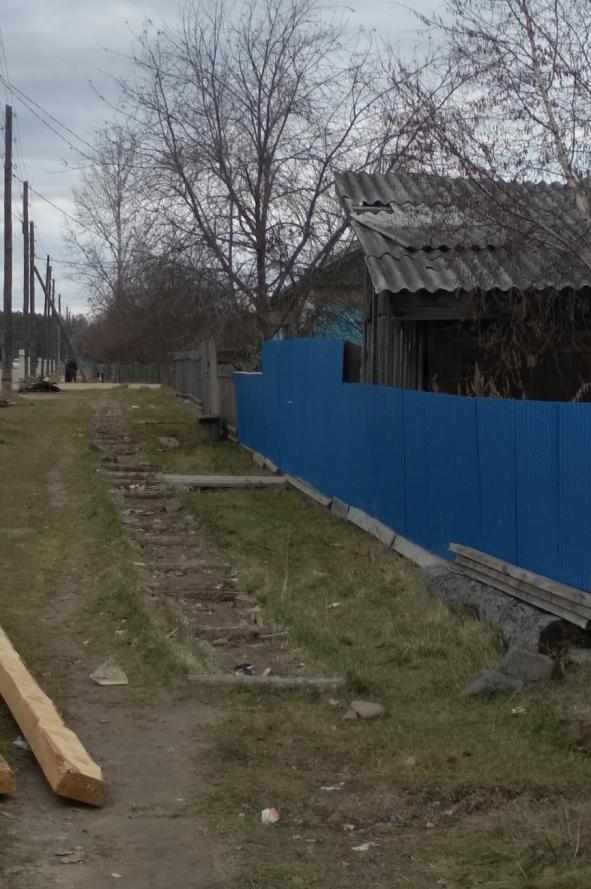 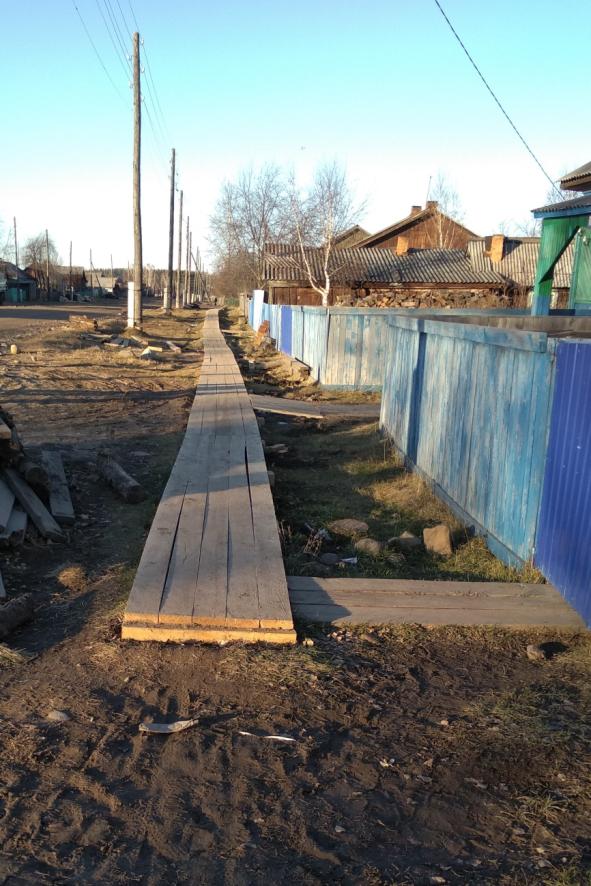 ДО
ПОСЛЕ
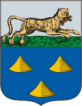 Народные инициативы 2018 г.
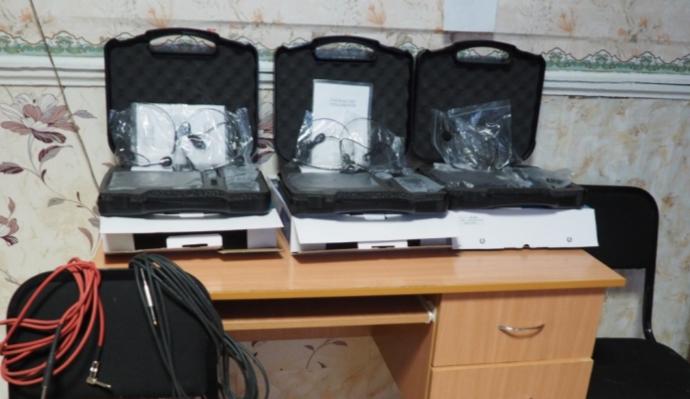 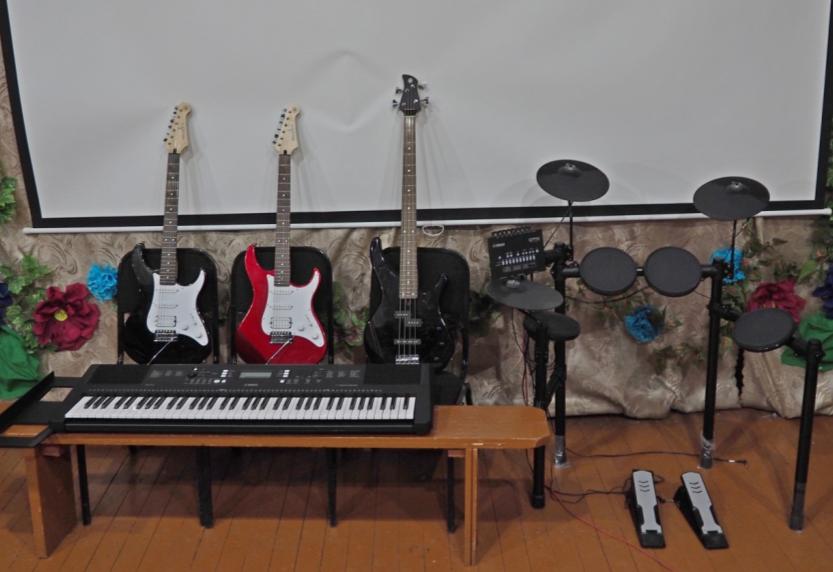 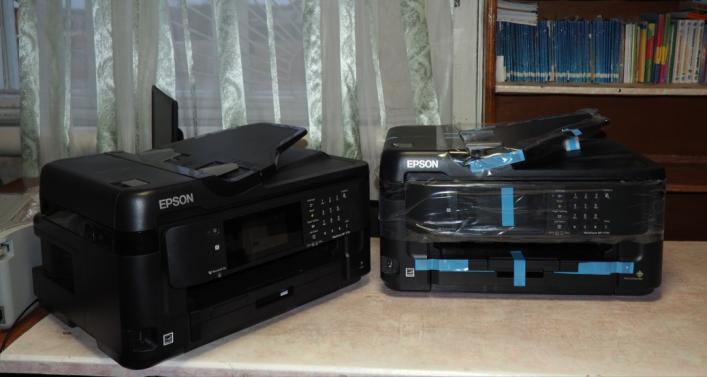 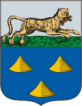 Народные инициативы 2018 г.
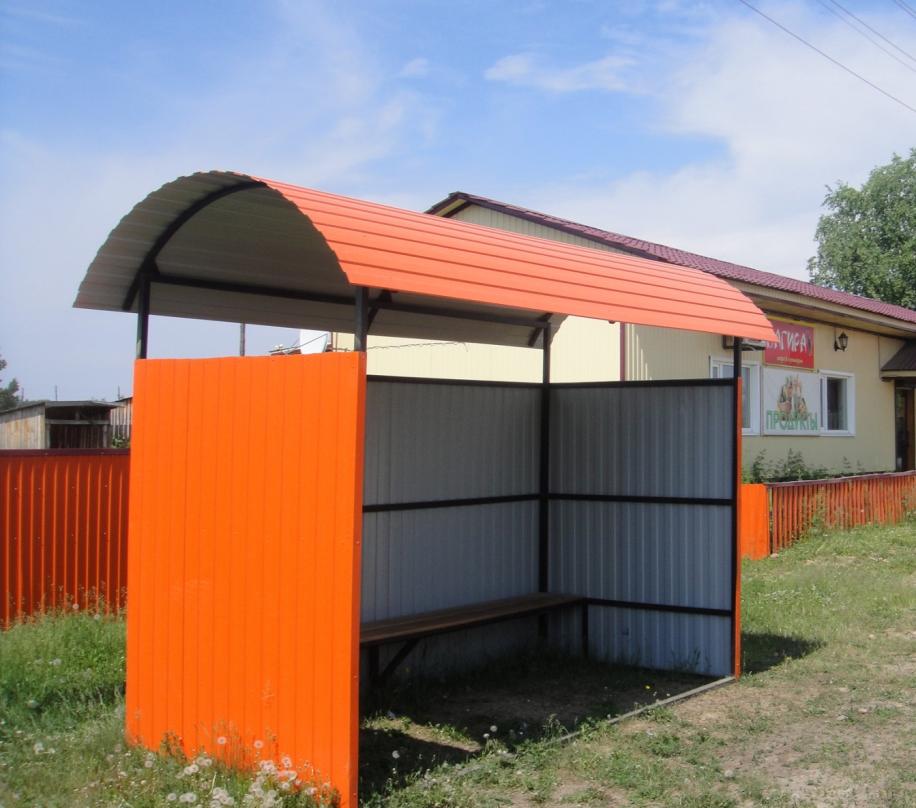 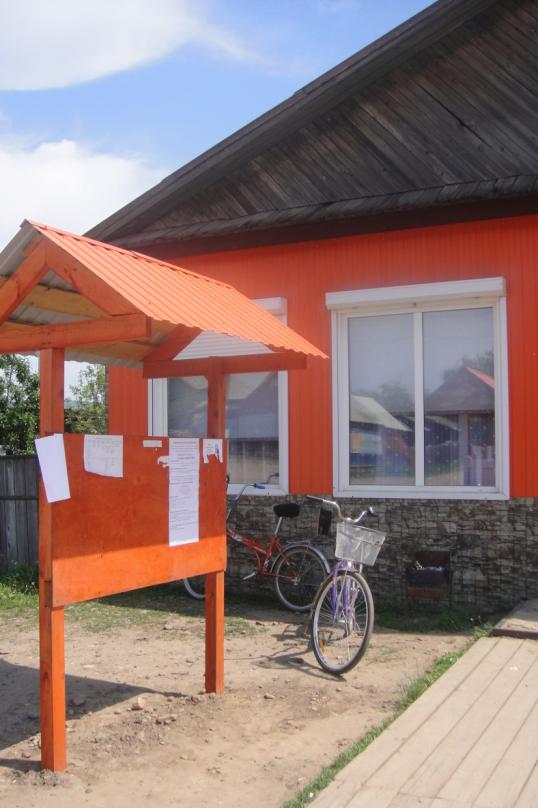 Предупреждение ЧС и обеспечение пожарной безопасности
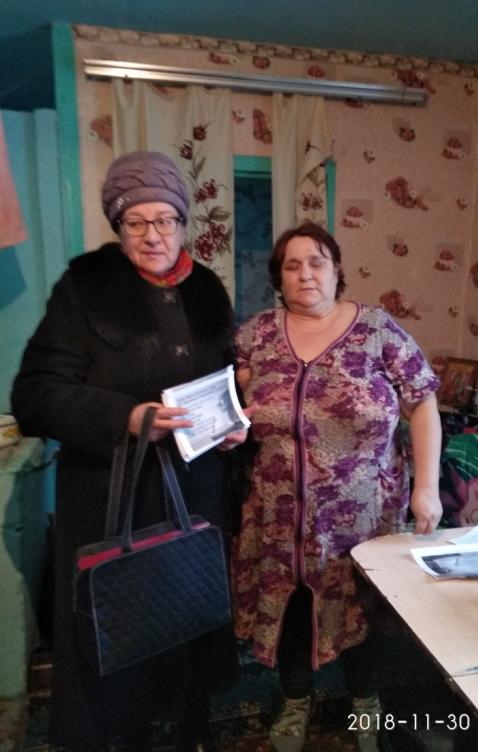 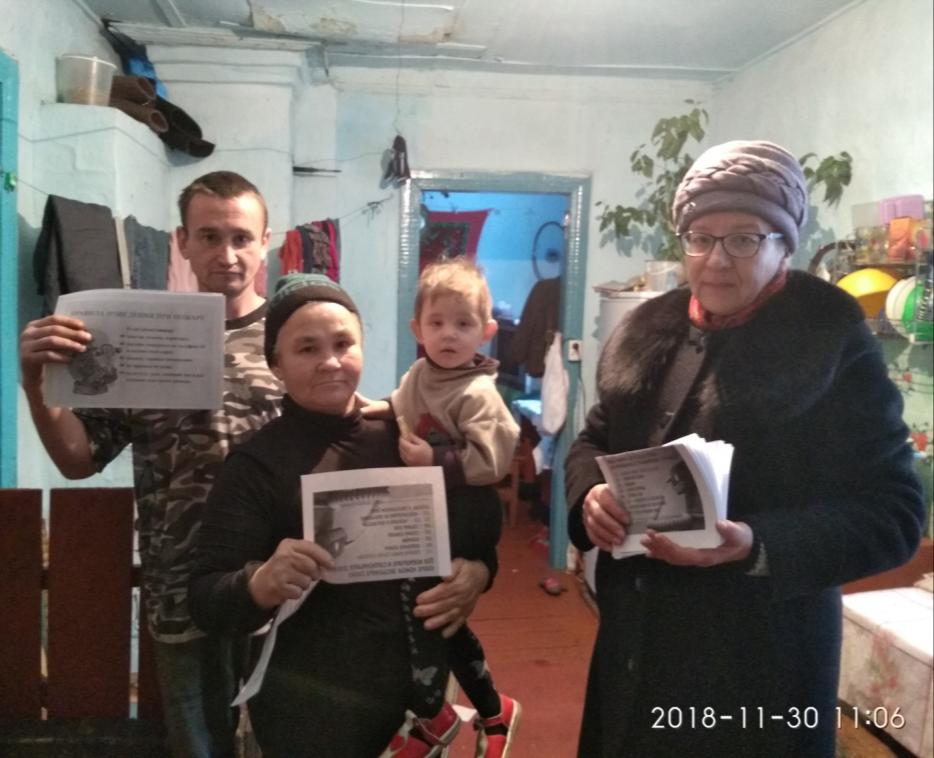 Ограждение стадиона
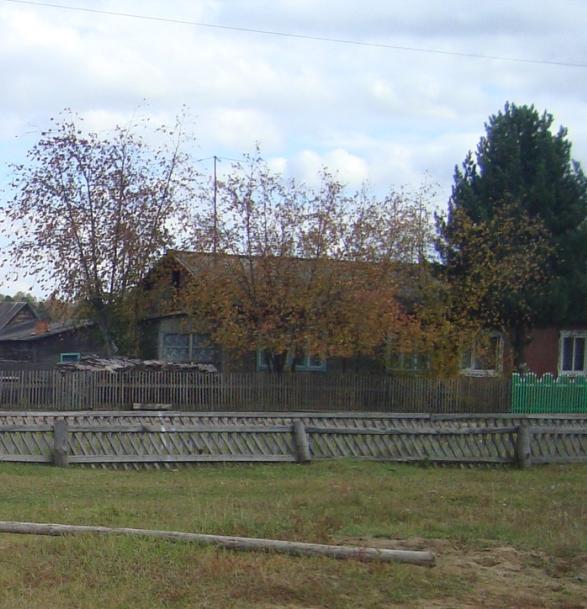 ДО
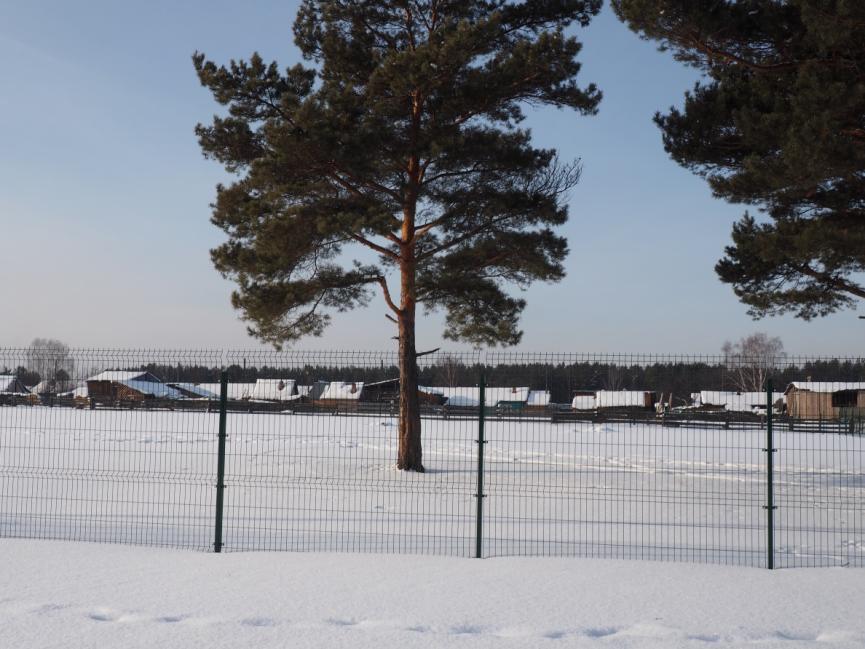 ПОСЛЕ
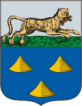 Получение  скорой помощи
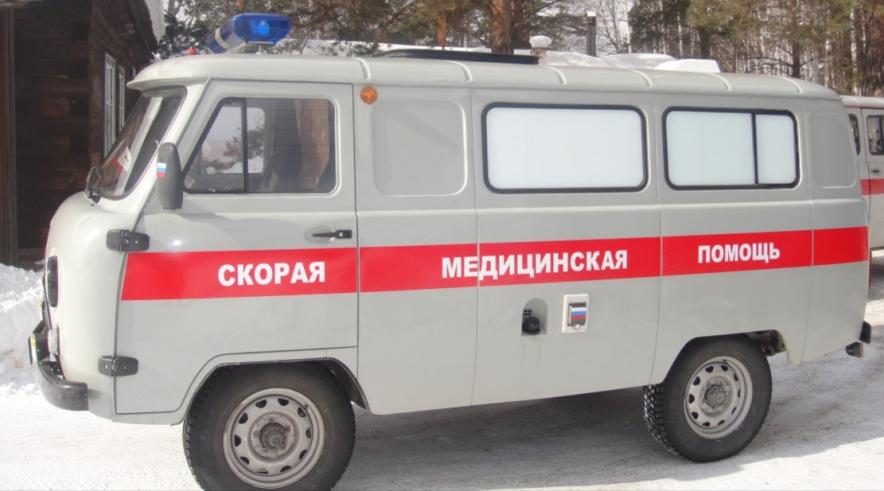 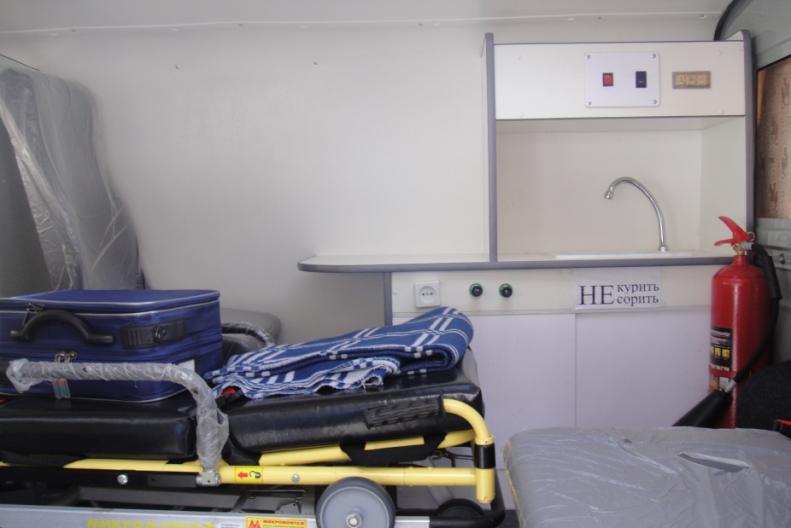 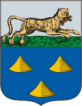 Благоустройство территории поселения
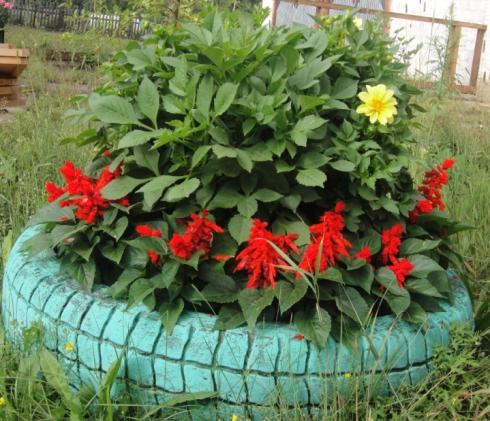 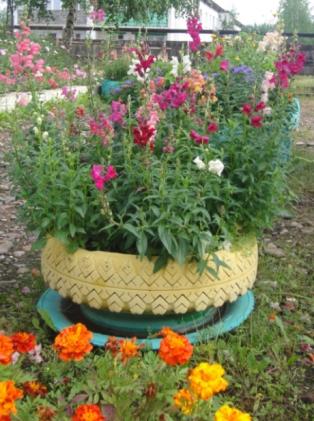 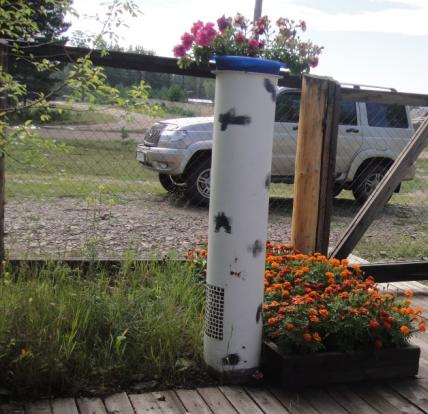 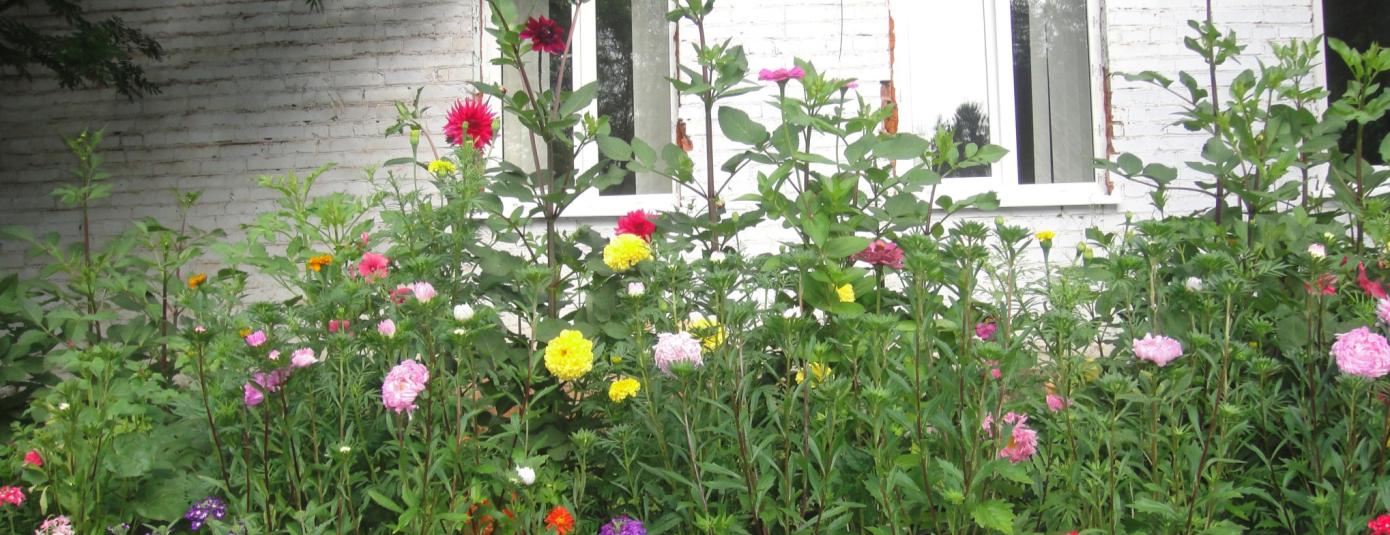 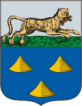 Участие в  районном конкурсе на лучшую усадьбу
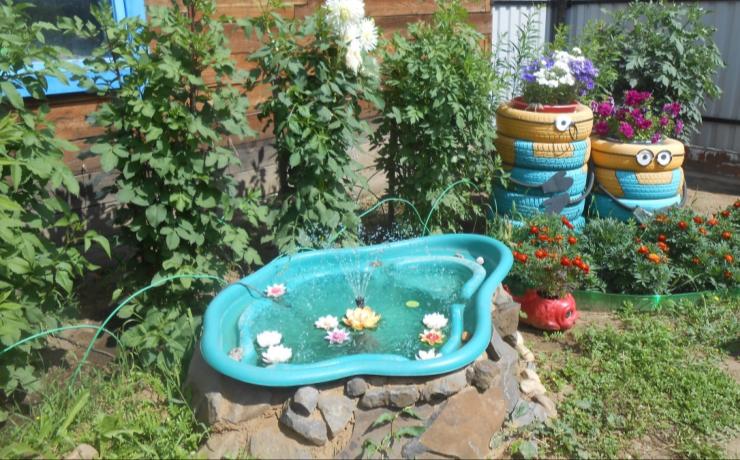 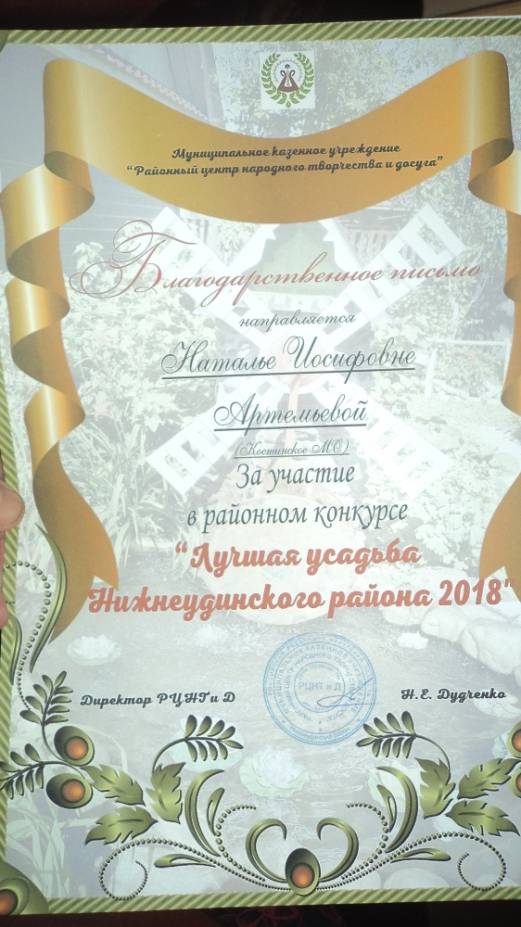 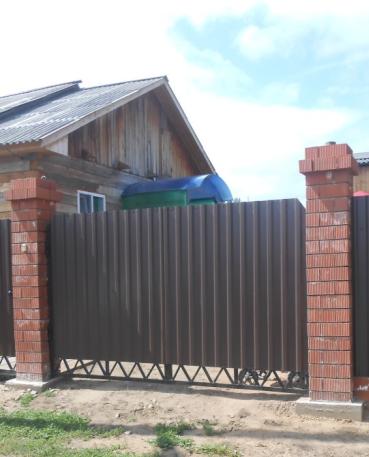 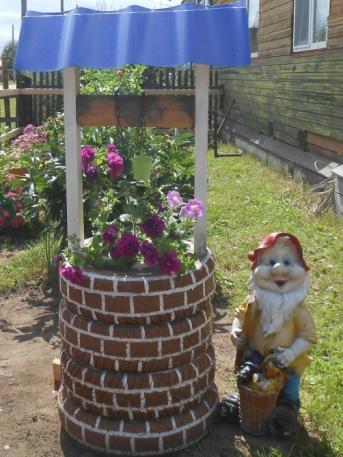 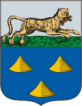 Участие в  районном конкурсе на лучшую усадьбу
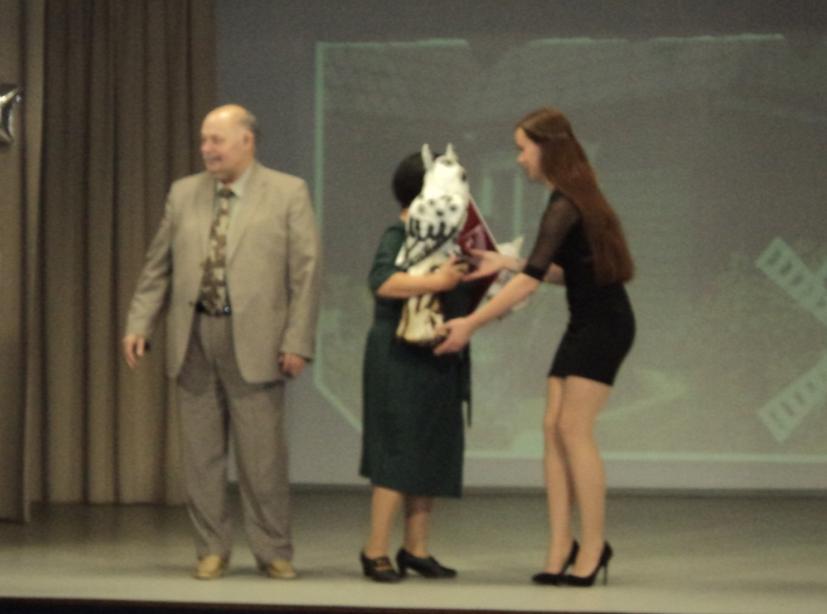 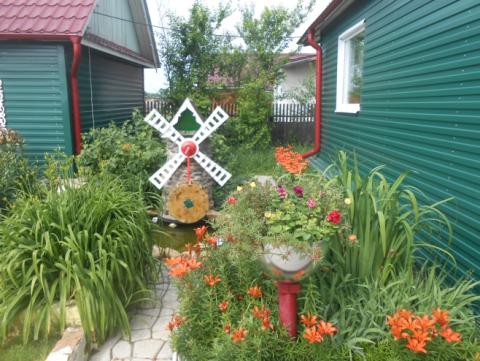 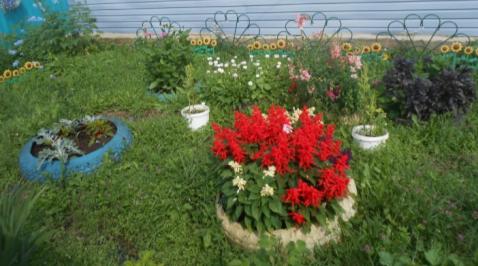 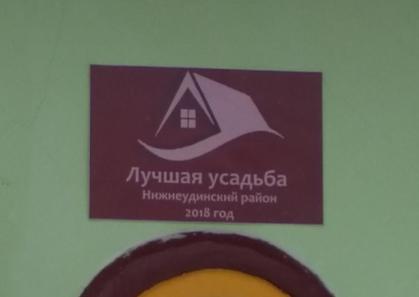 Награждение победителя занявшего первое место в районном конкурсе
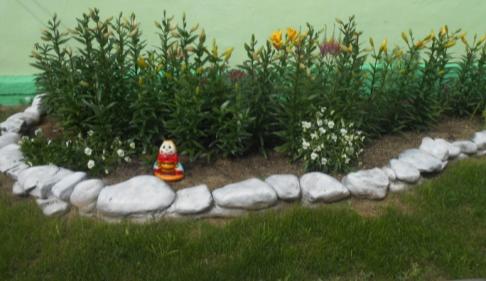 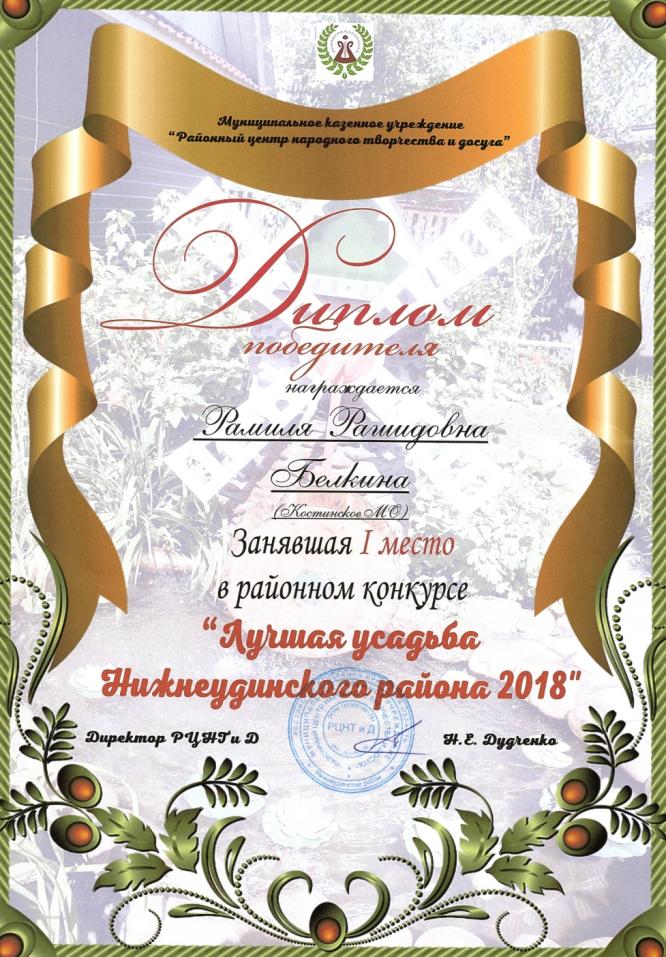 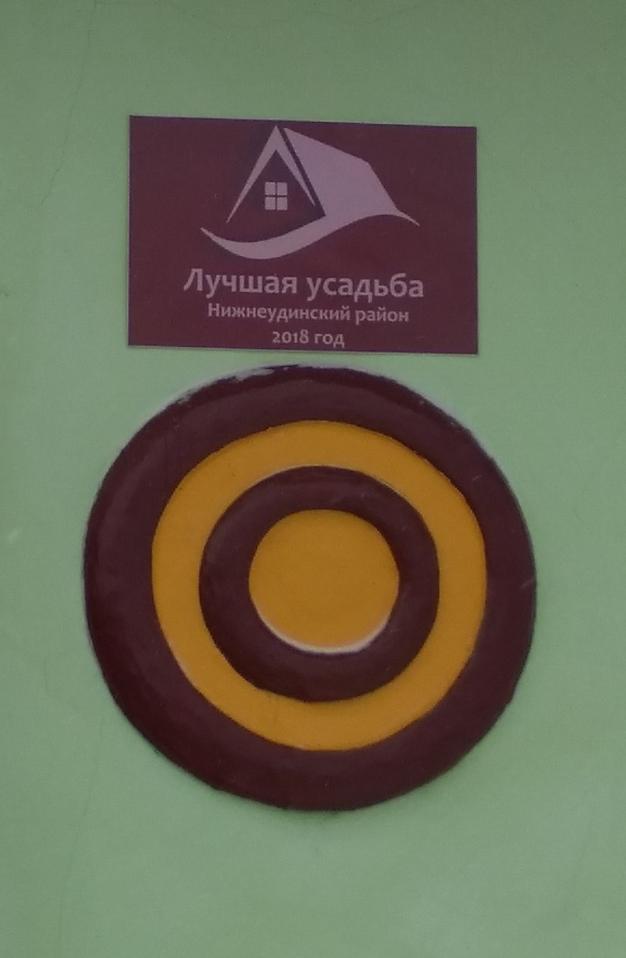 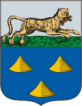 Посадка и уход за клумбой в парке ветеранов
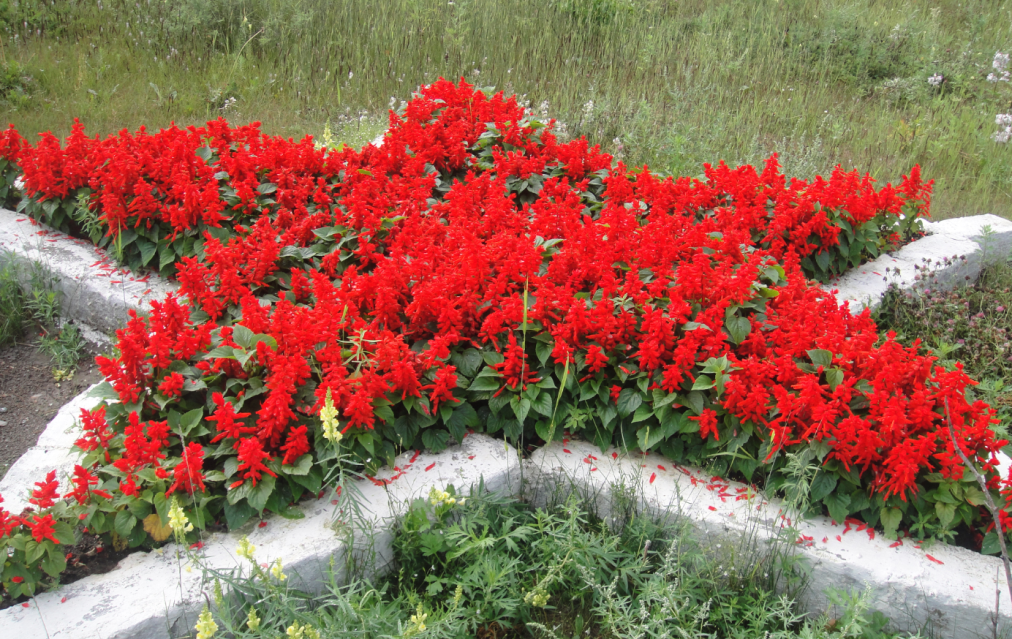 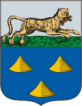 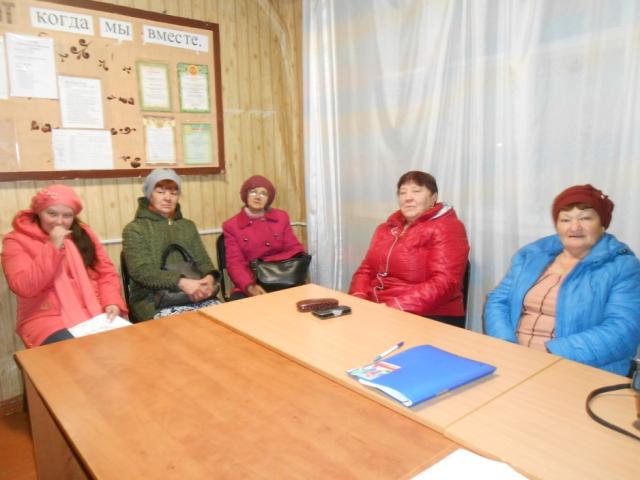 Деятельность 
ветеранской 
организации
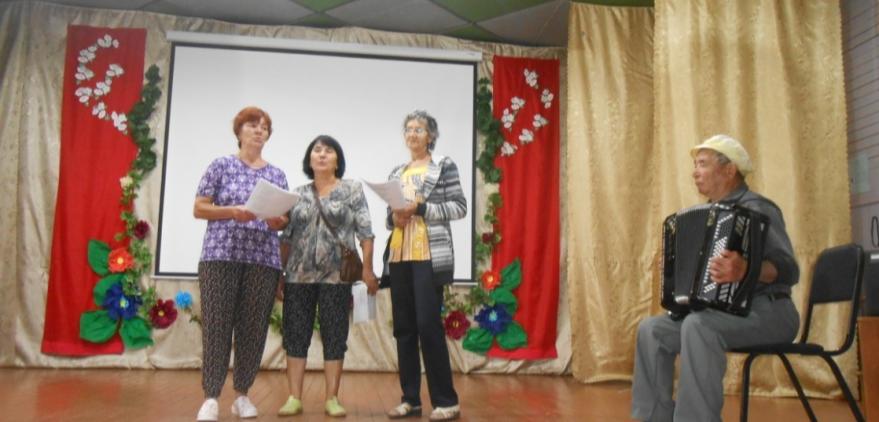 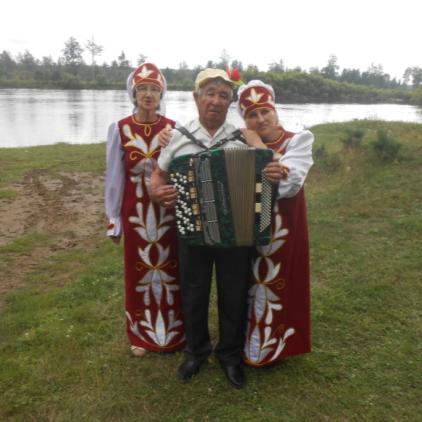 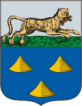 Участие в народных масленичных гуляниях
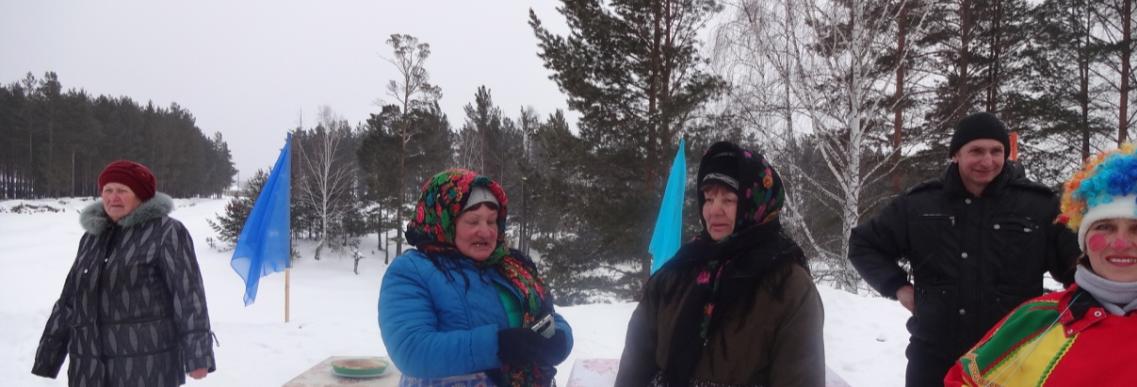 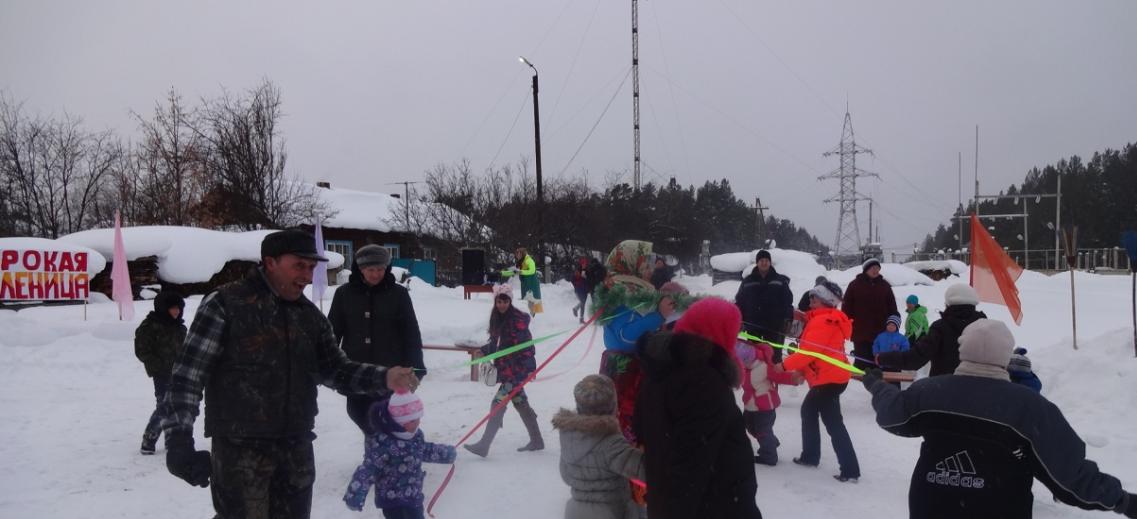 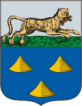 День Победы
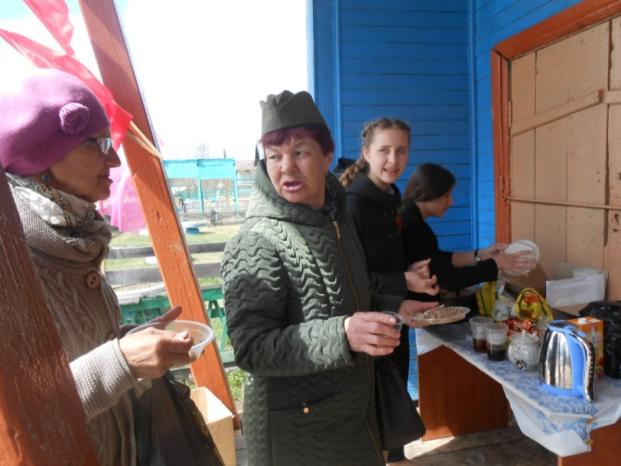 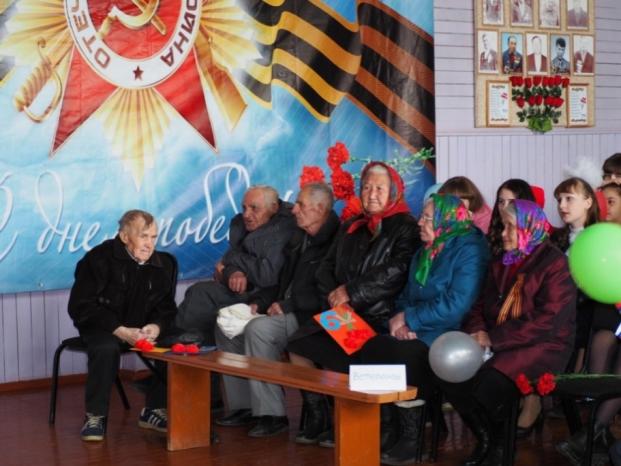 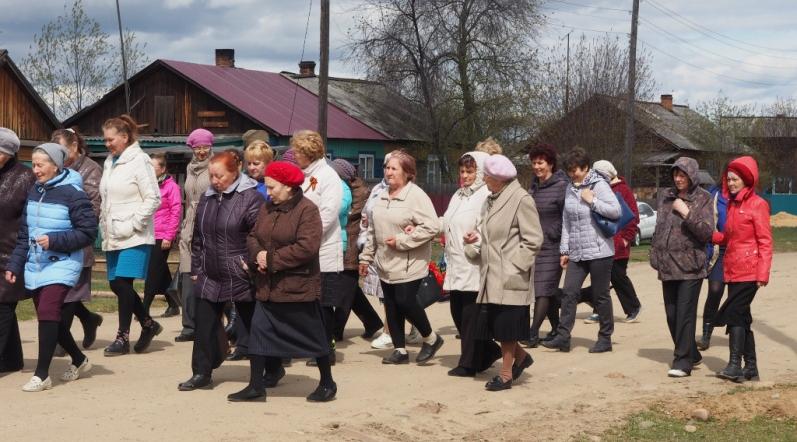 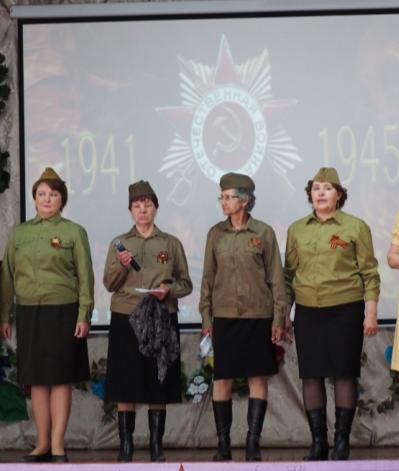 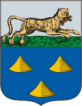 День любви семьи и верности
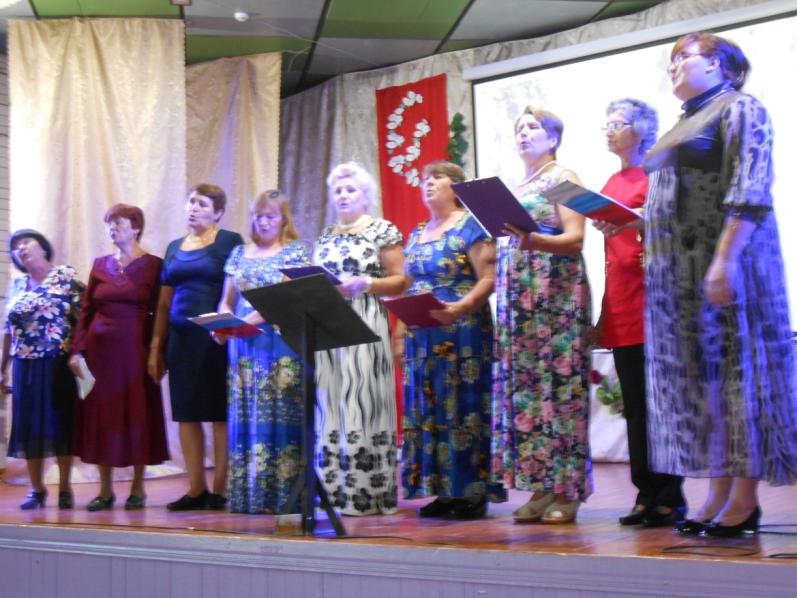 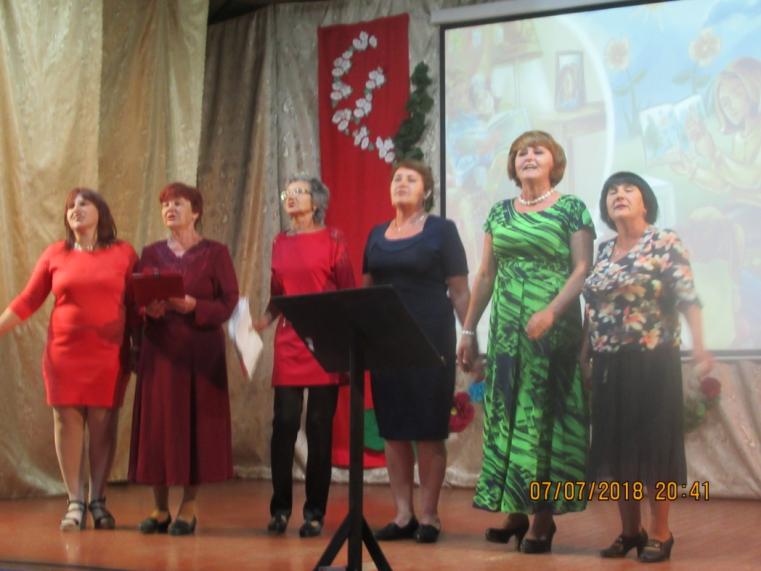 Участие в проведении праздника 
День пожилого человека
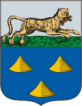 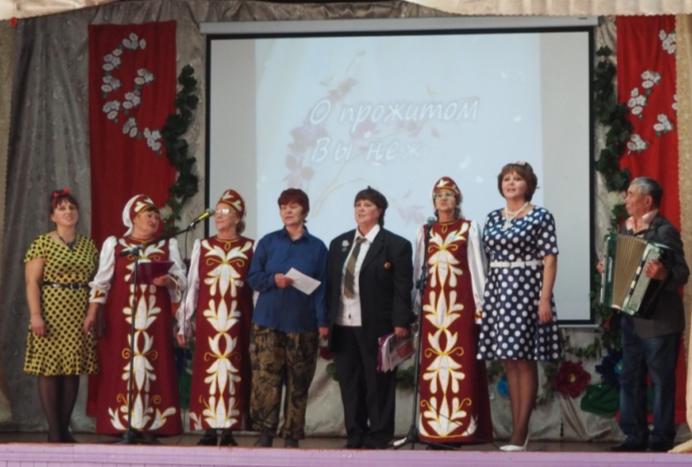 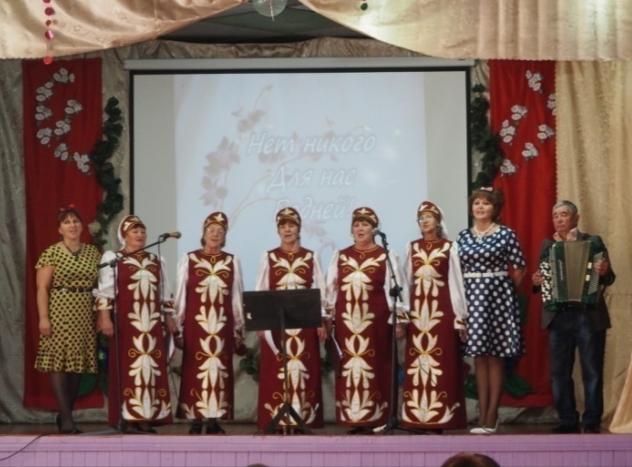 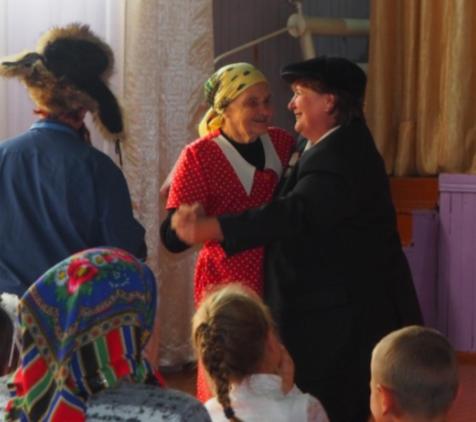 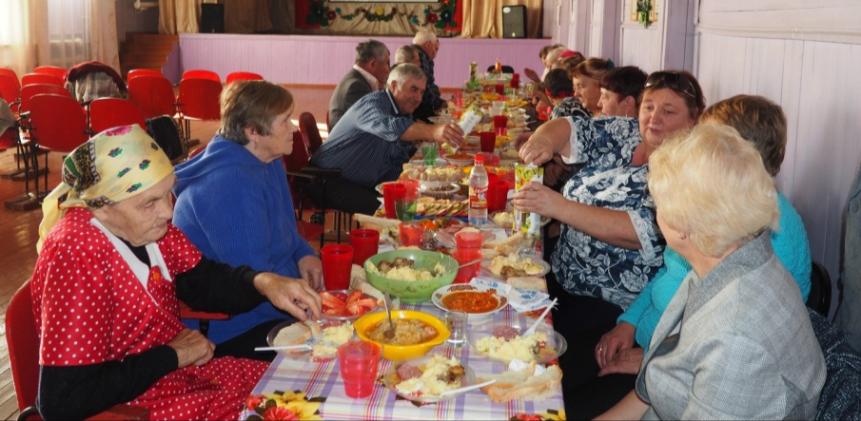 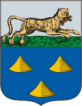 Участие в проведении праздника :
ко Дню народного единства
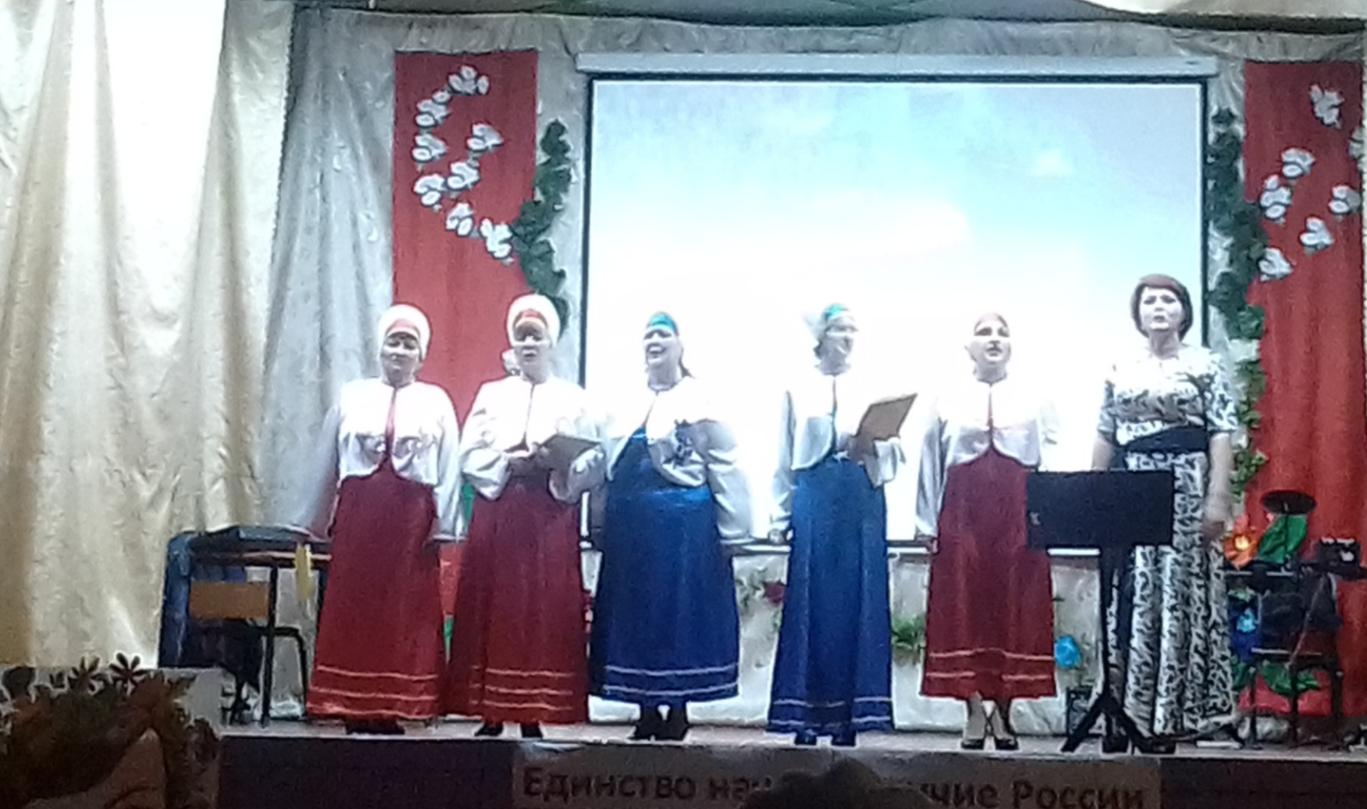 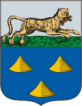 Участие в проведении праздника 
ко Дню матери
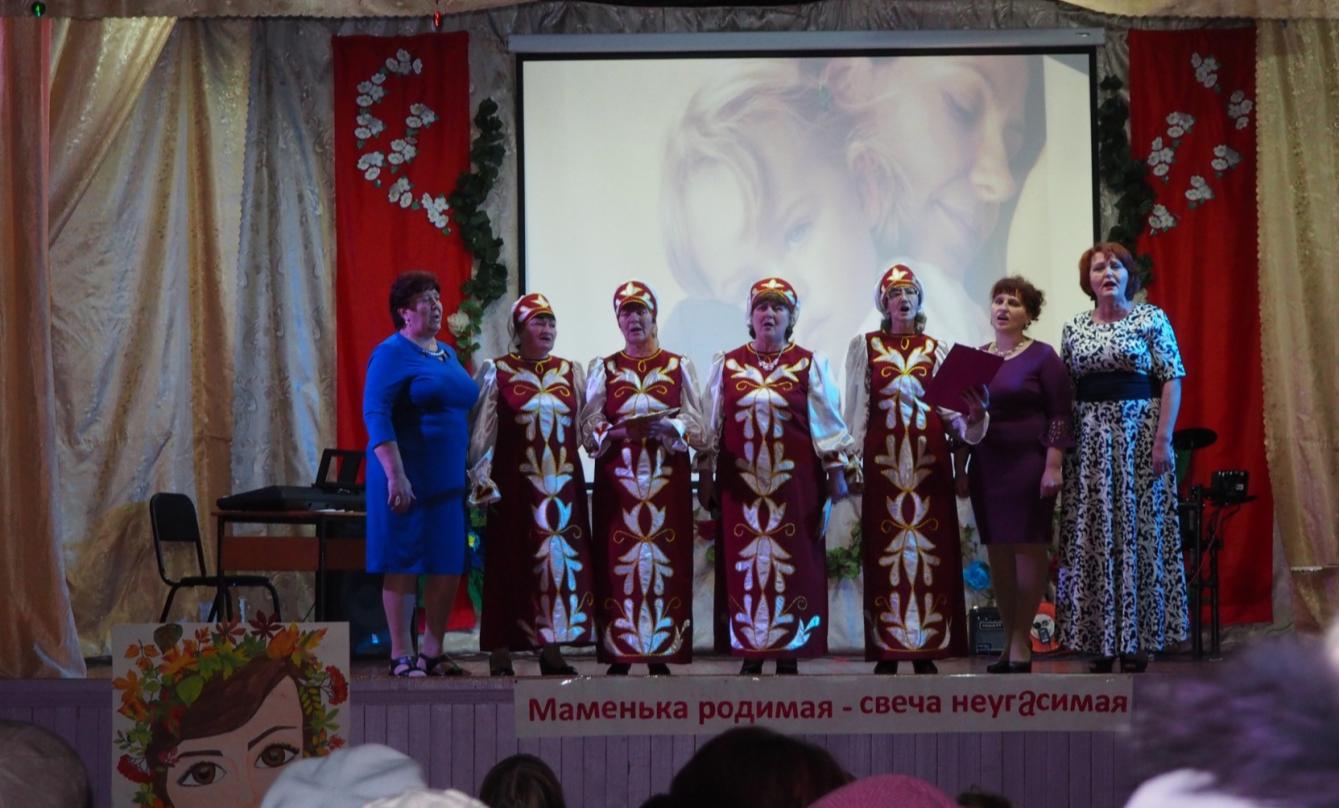 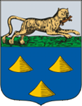 Уход за могилами ветеранов ВОВ, оставшиеся без присмотра
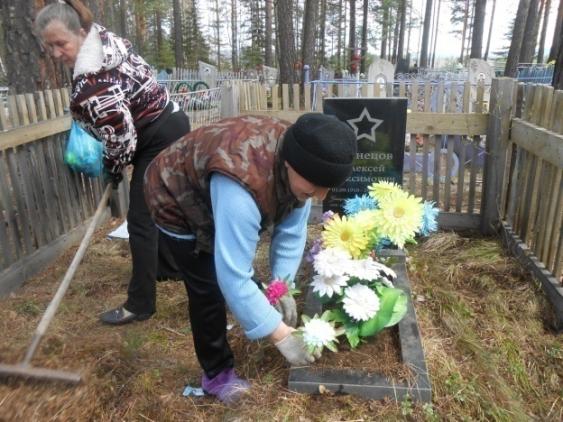 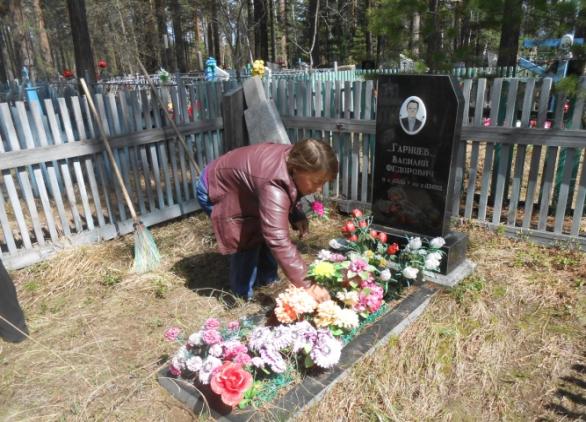 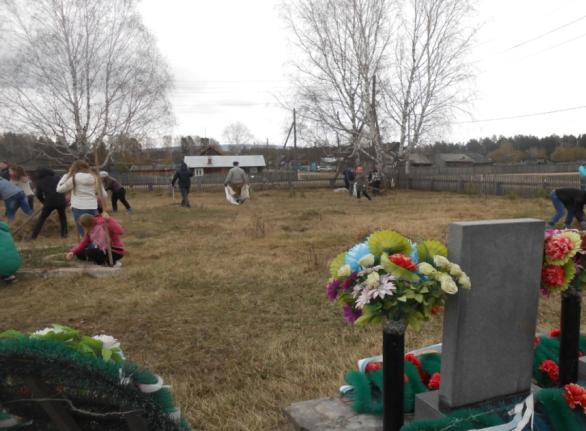 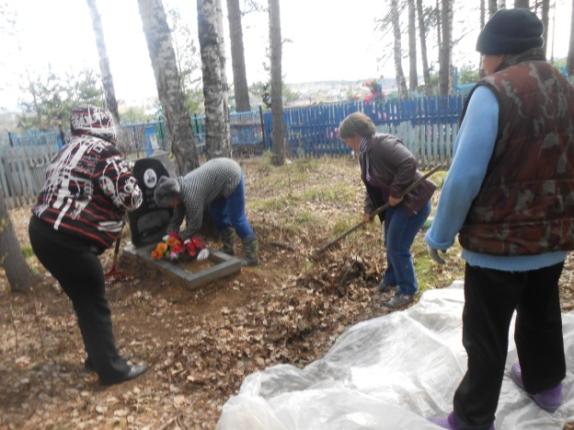 Уборка территории у памятника 
Защитнику Отечества
Муниципальное казённое учреждение культуры
 Костинского муниципального образования

«Развитие культурно - досуговой деятельности на территории Костинского муниципального образования»
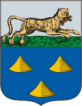 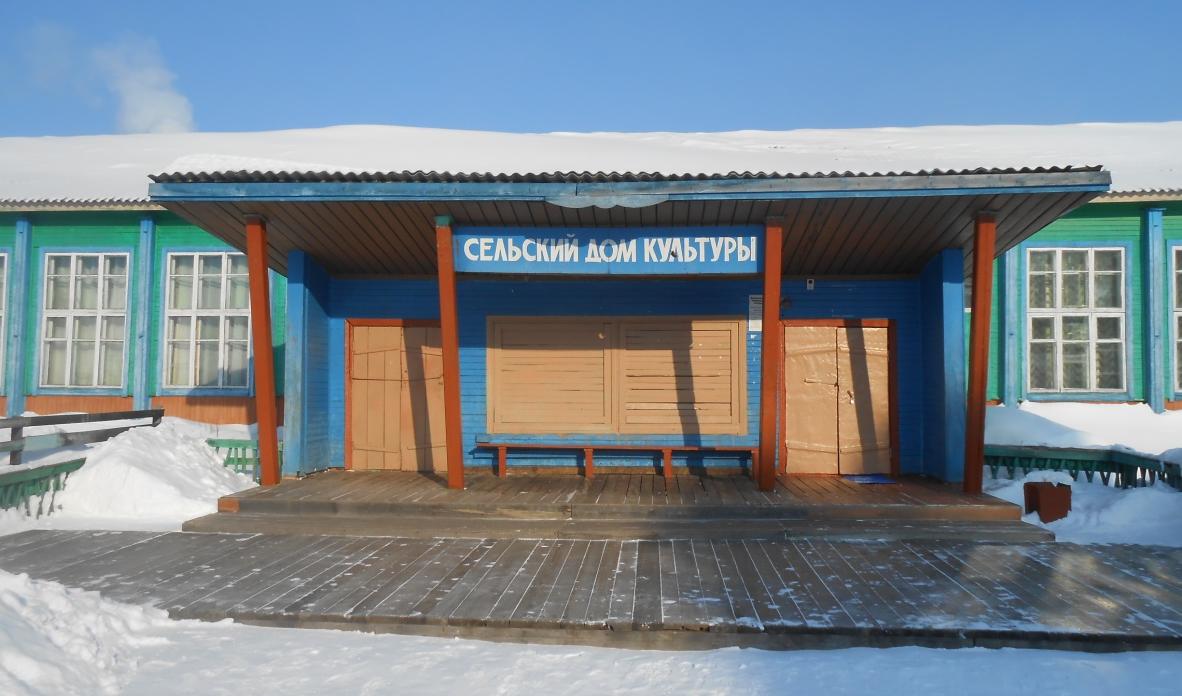 Работа клубных формирований
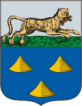 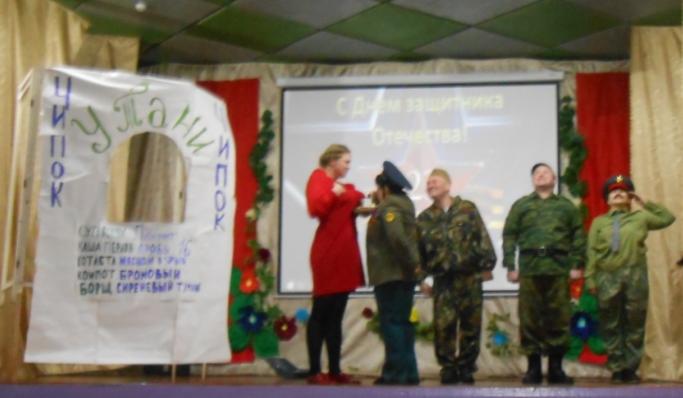 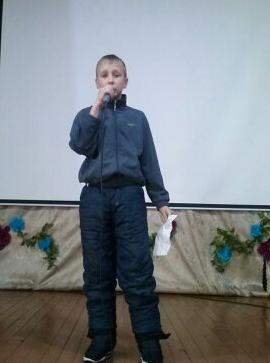 Театральный кружок «Позитив»
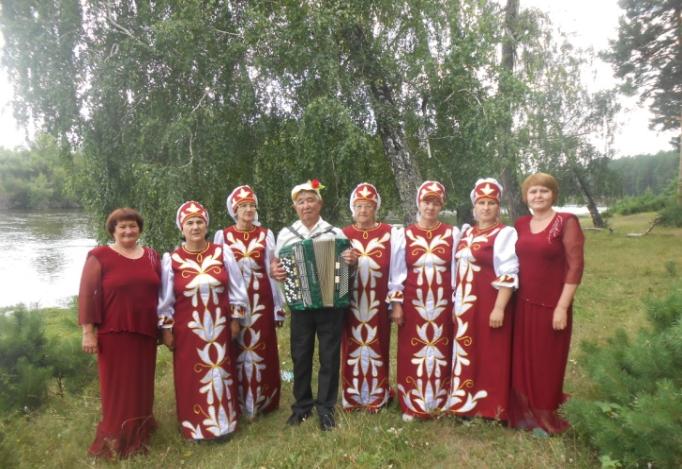 Вокальный кружок «Эстрадная песня»
Вокальный коллектив  «Сибирские напевы
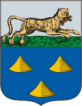 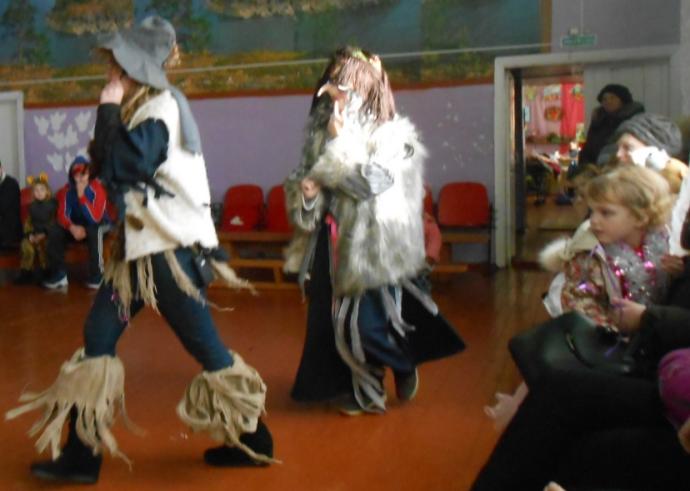 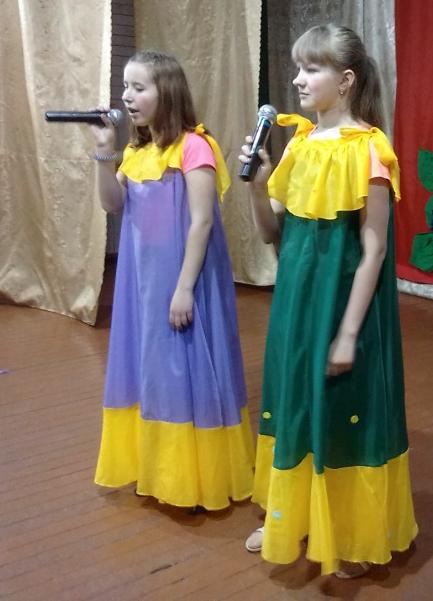 Театральный кружок «Весёлая карусель»
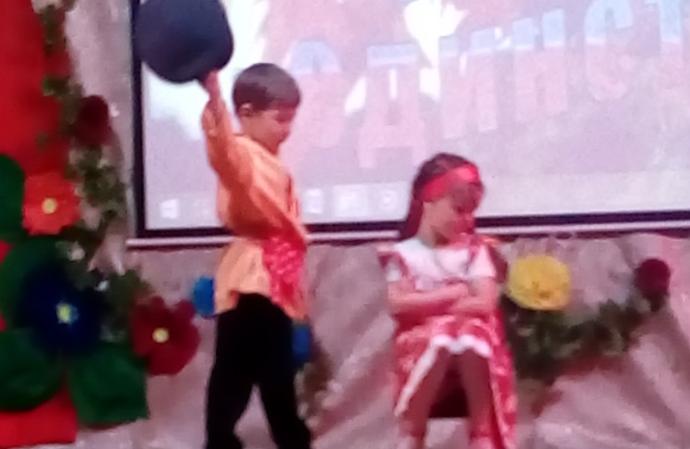 Кружок народного танца «Гармония
Кружок эстрадной песни «Калейдоскоп»
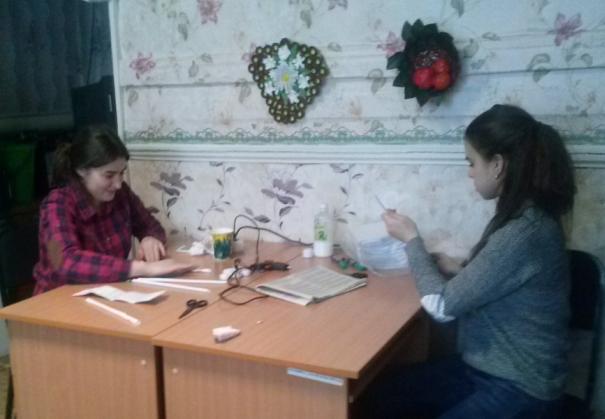 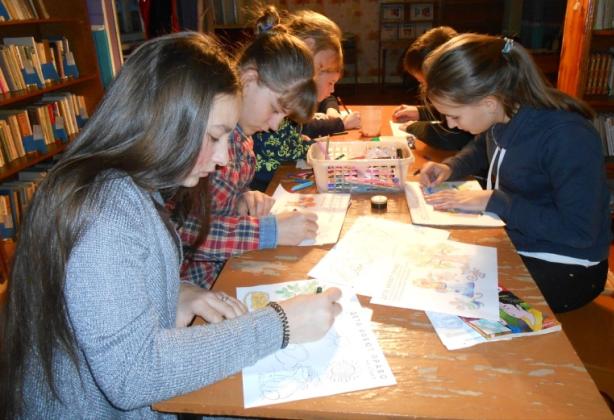 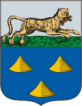 Кружок изобразительного искусства «Юный художник»
Кружок декоративно прикладного творчества «Мозаика»
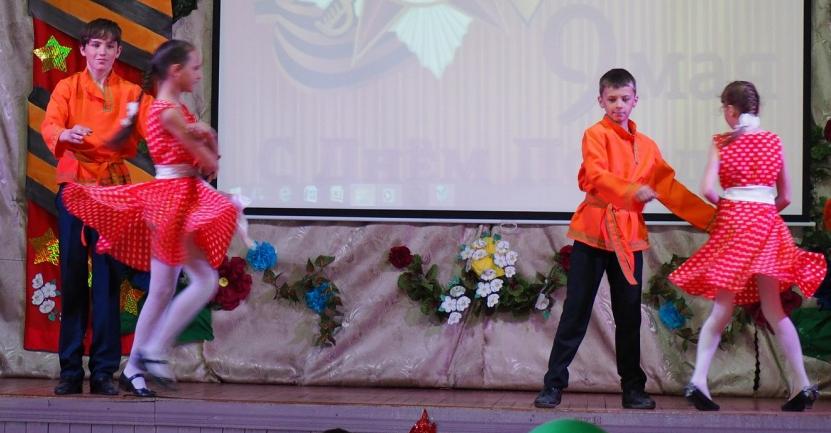 Кружок современной хореографии «Карамельки»
Любительские объединения
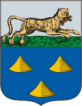 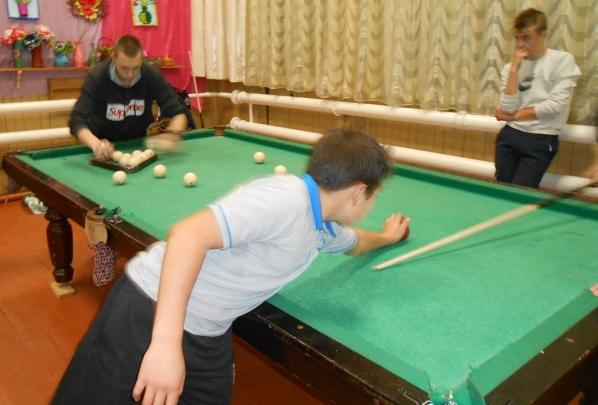 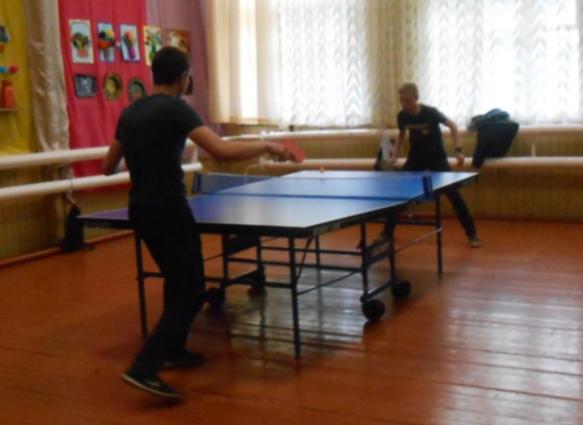 Любительское объединение «Русский бильярд»
Теннис для новичков 
«Перспектива»
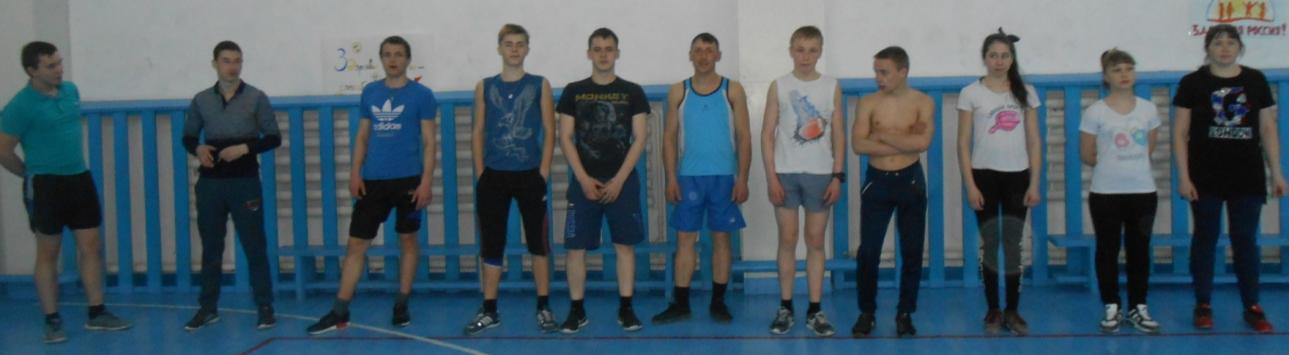 Спортивная секция «В спортивном теле - спортивный дух»
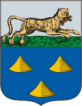 Вокально-инструментальный ансамбль «Квинт»
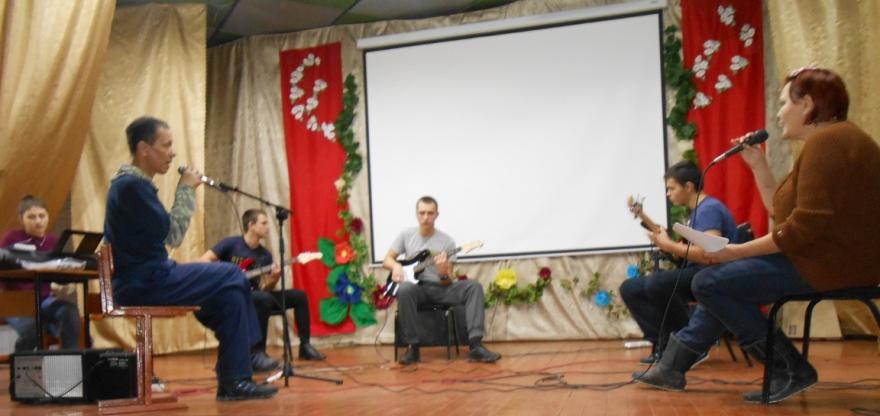 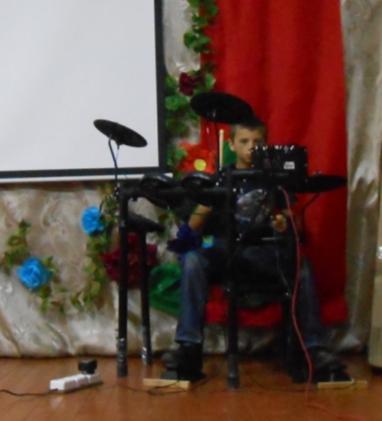 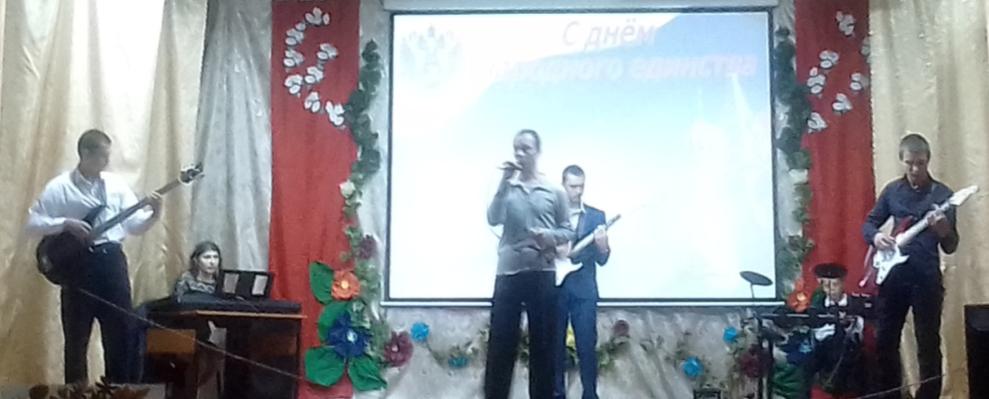 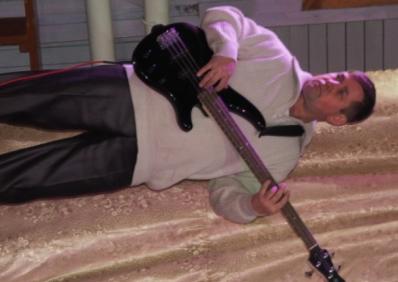 Работа с разными социальными и
возрастными категориями населения
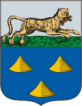 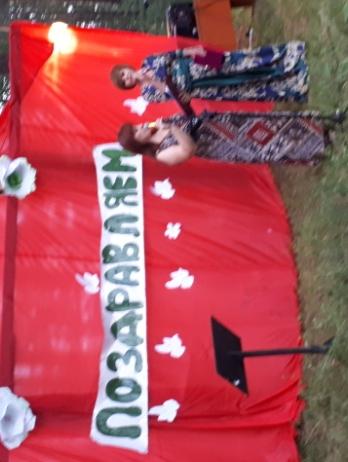 День Молодёжи
День медицинского работника
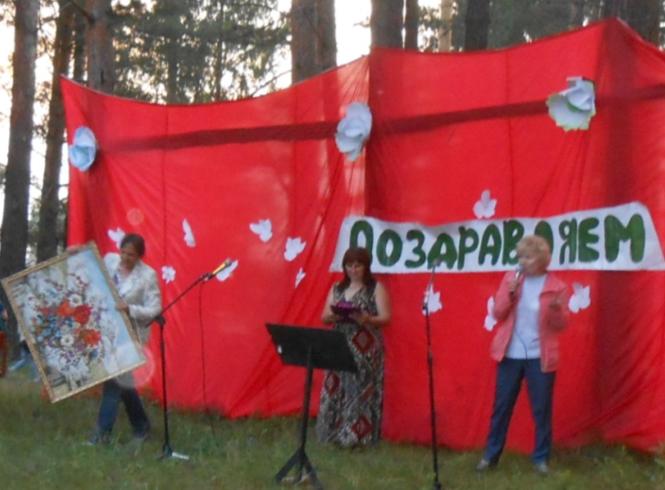 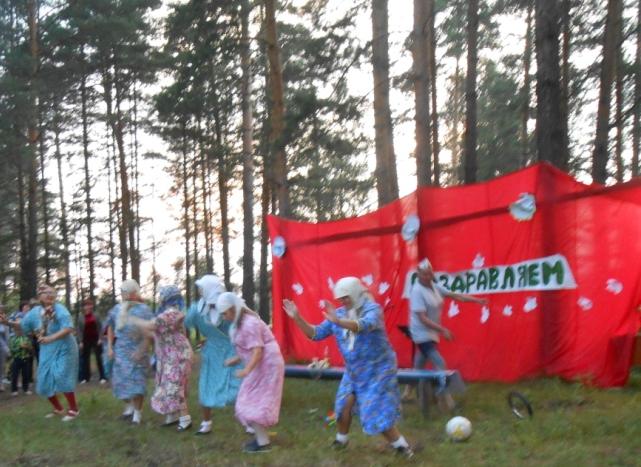 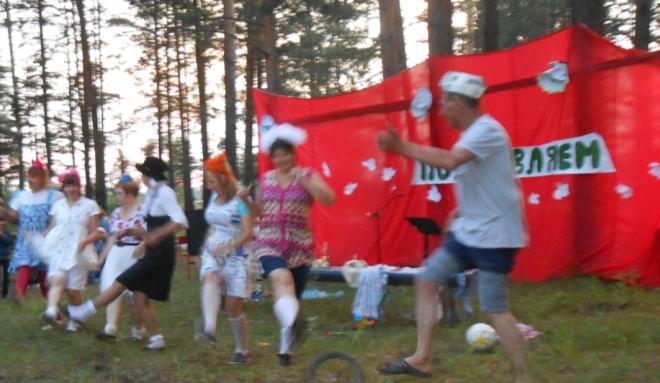 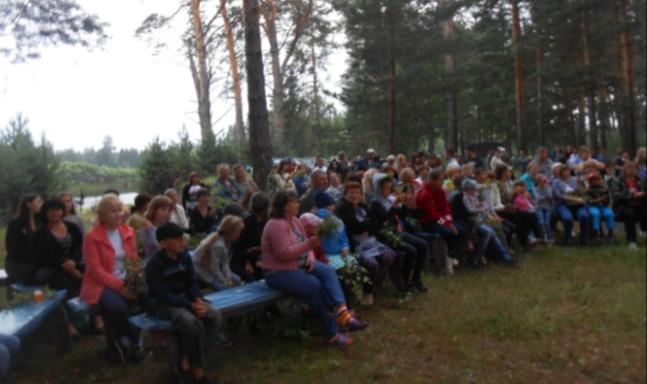 Концертная программа день Защитника Отечества
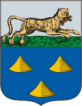 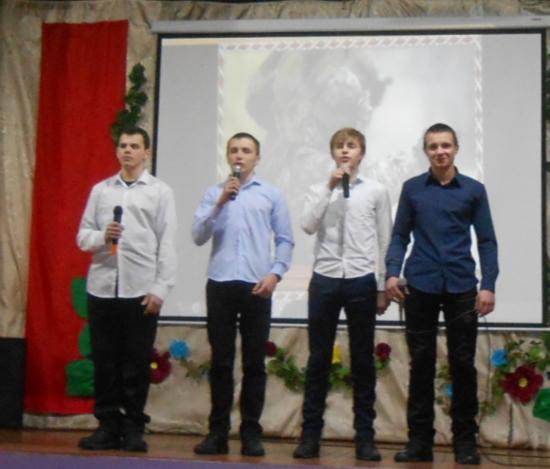 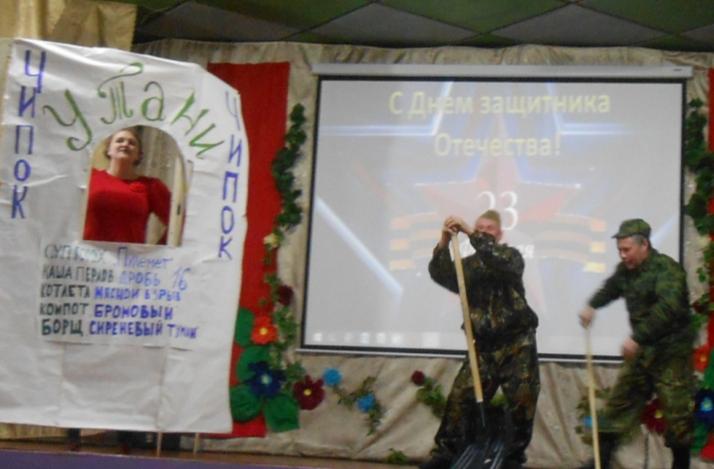 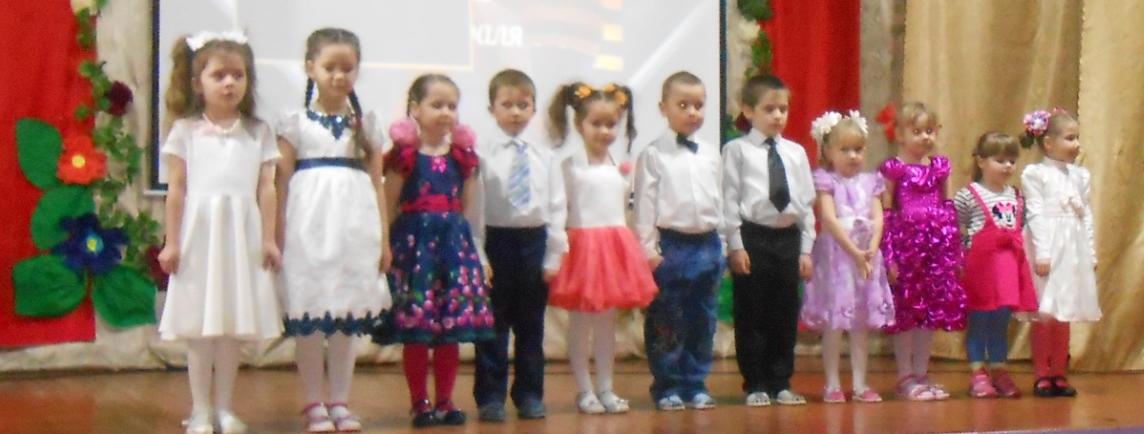 Концертная программа на 8 Марта
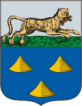 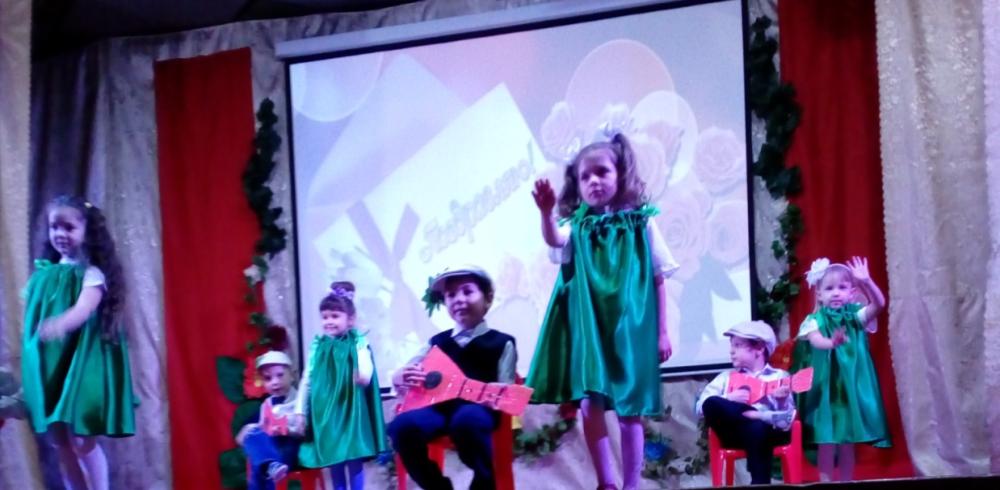 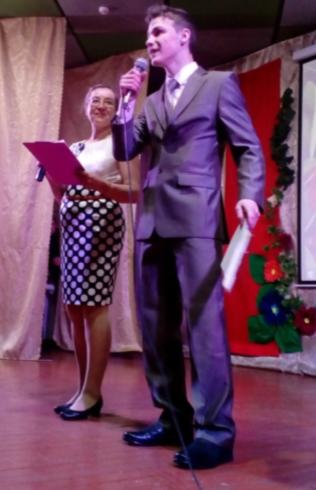 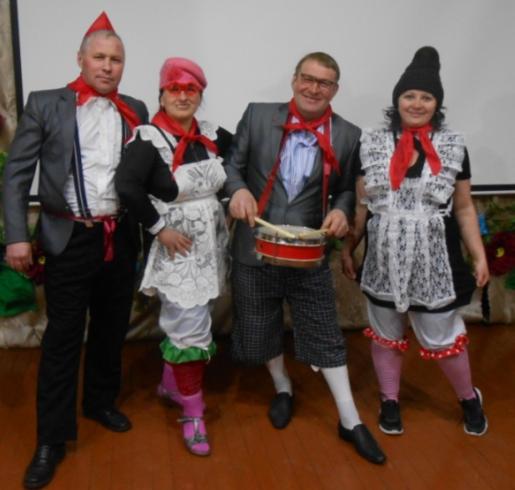 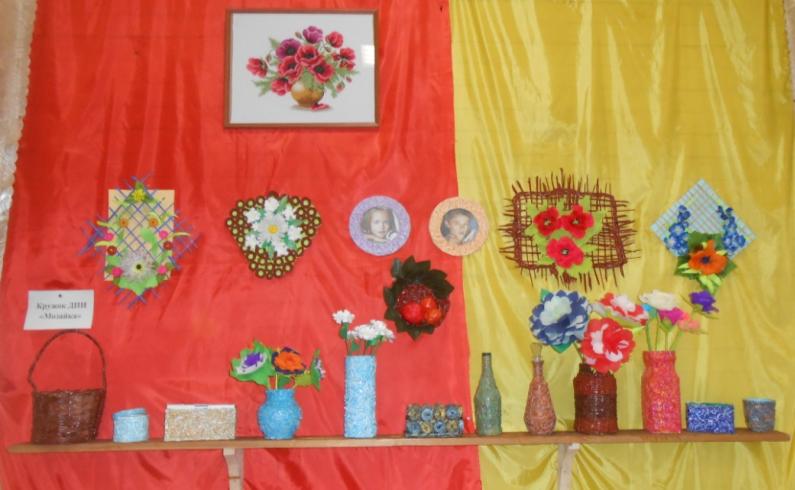 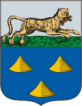 День любви семьи и верности
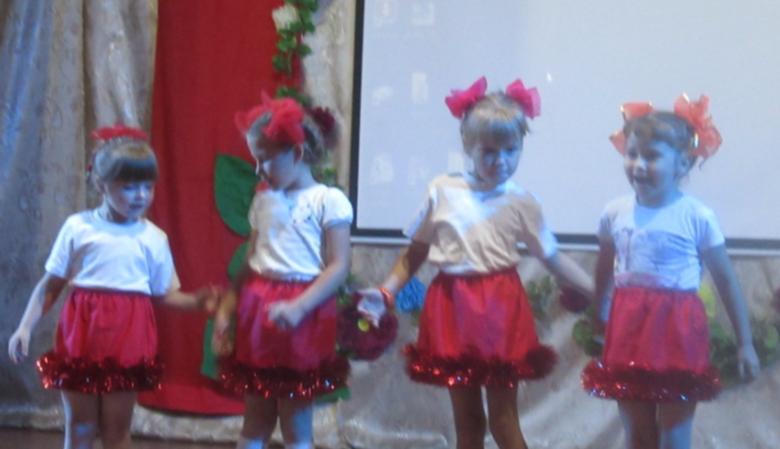 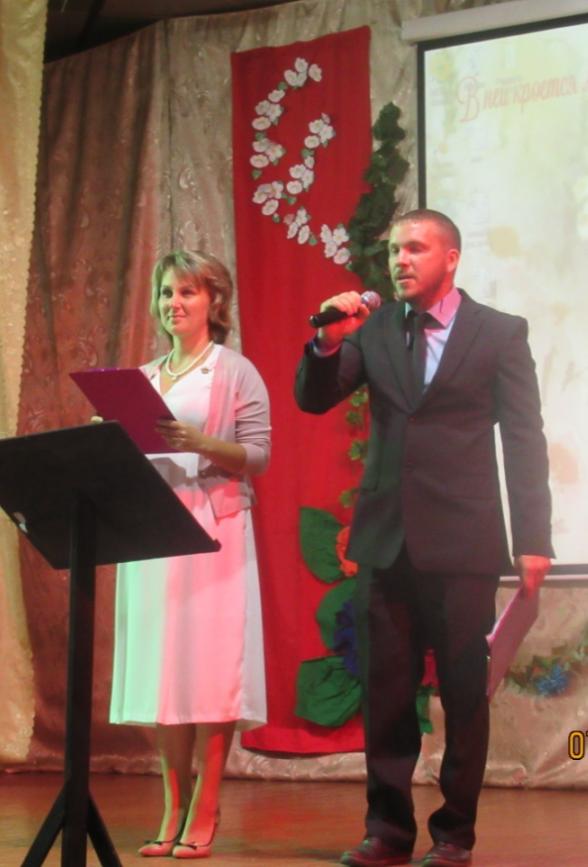 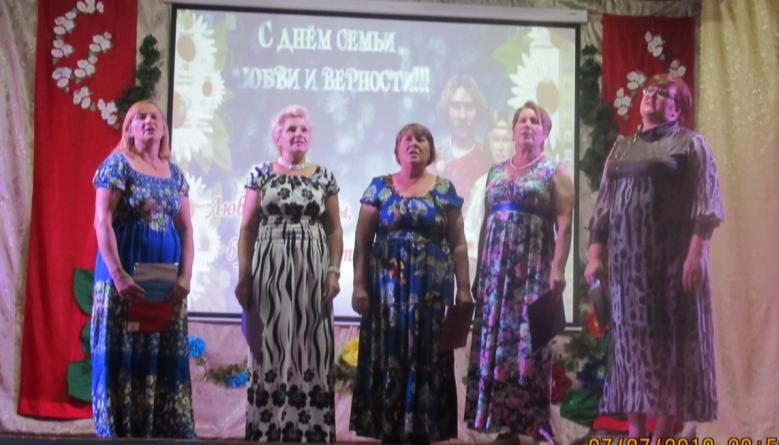 Выступление гостей с д. Заречье
Концертная программа ко Дню пожилого человека
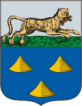 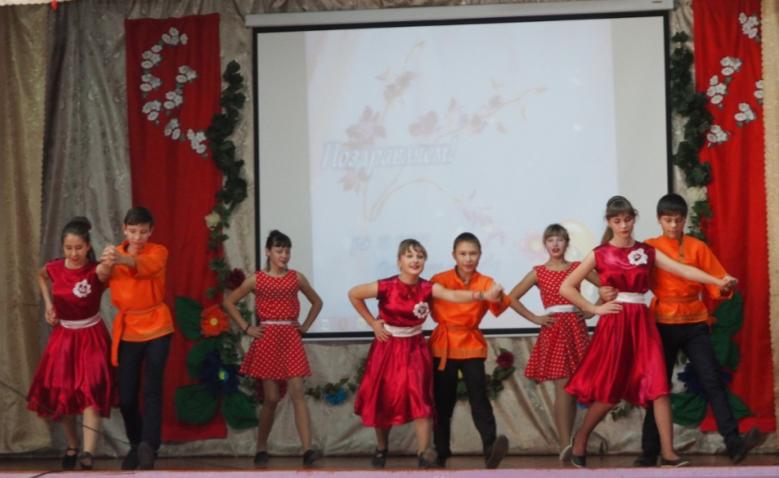 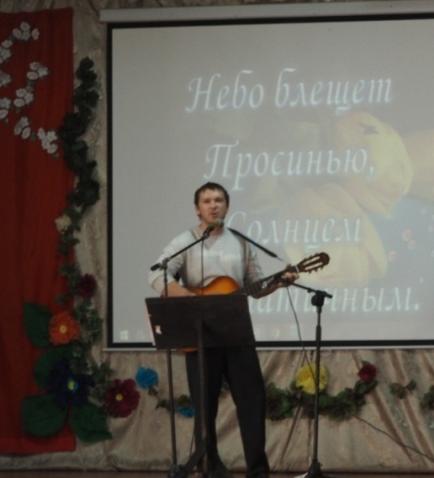 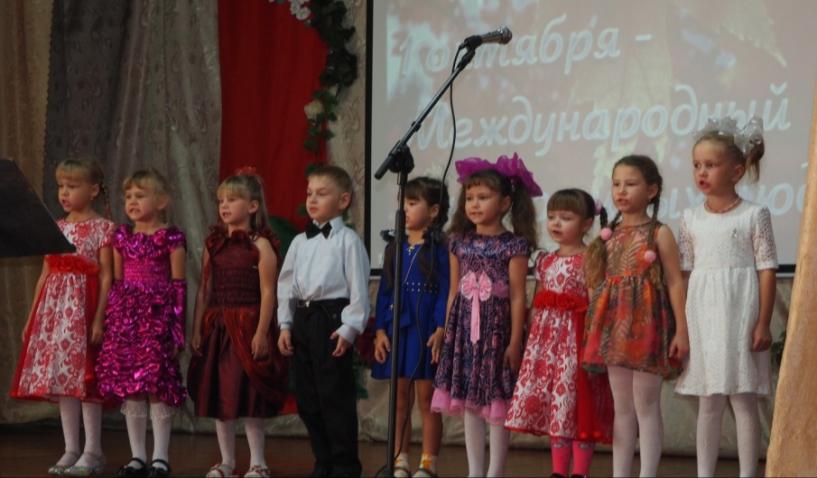 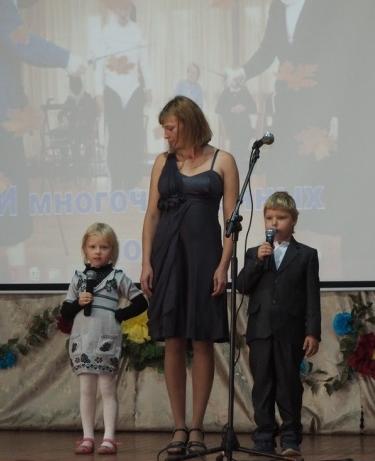 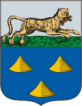 Концертная программа ко Дню Матери
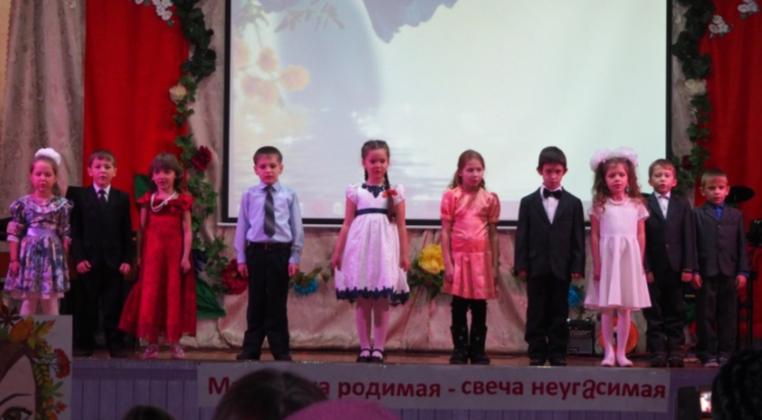 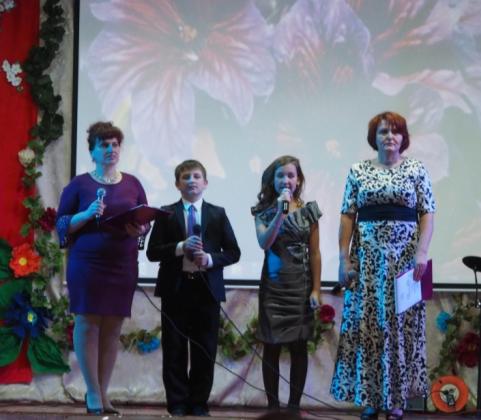 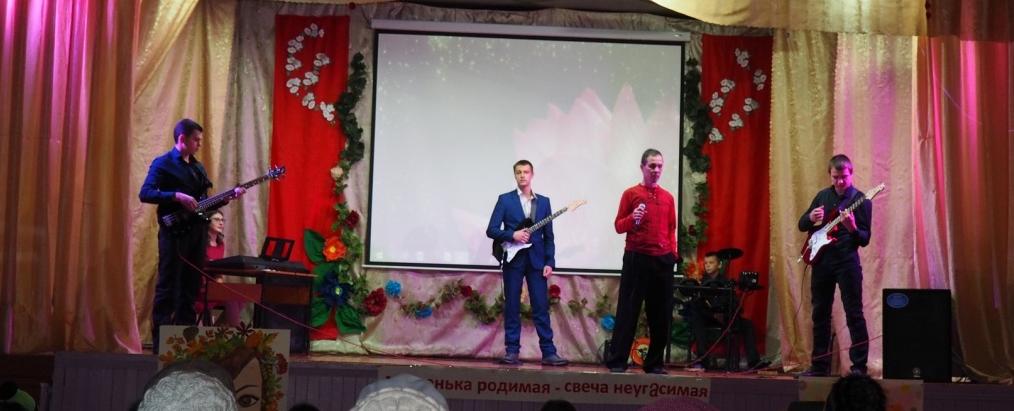 Новогоднее представление «Зимняя сказка»
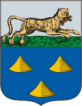 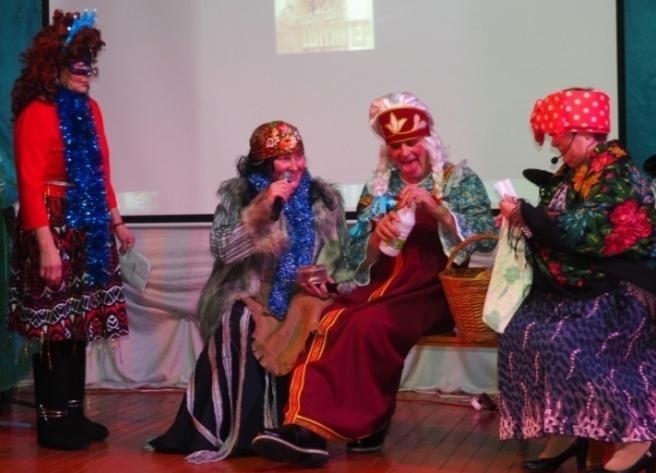 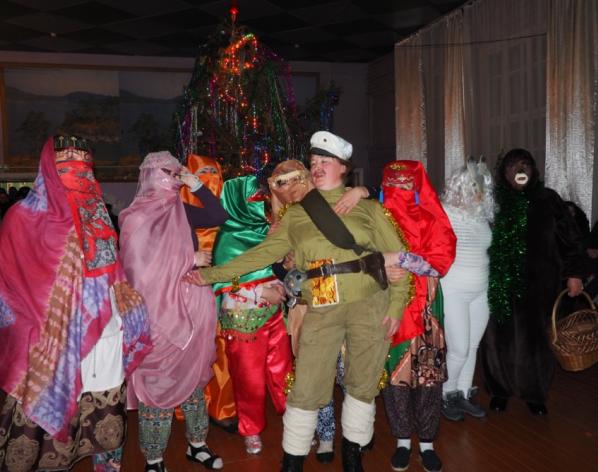 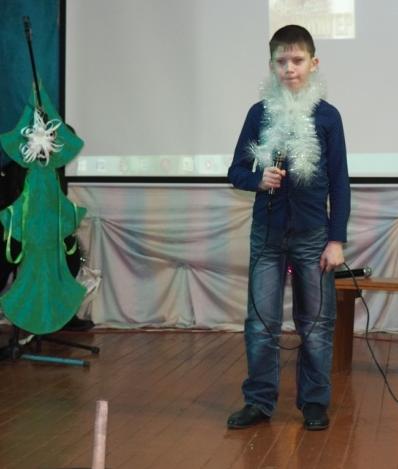 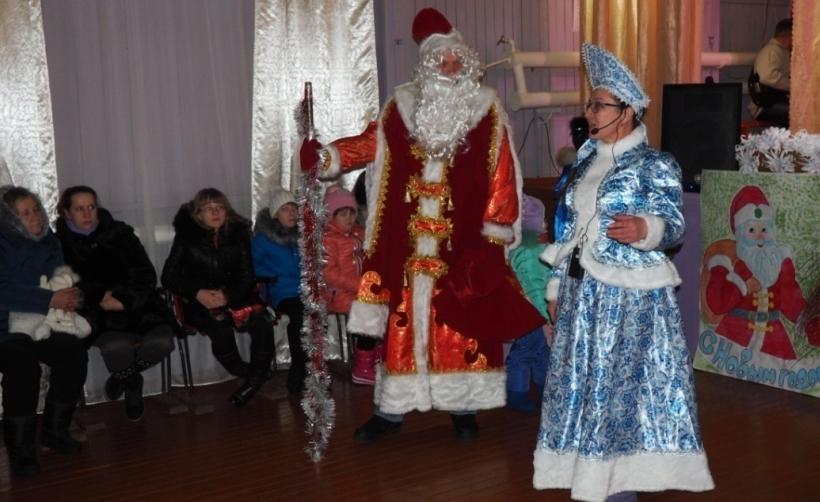 Работа с детьми
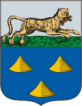 Развлекательная программа «Эх, прокачусь»
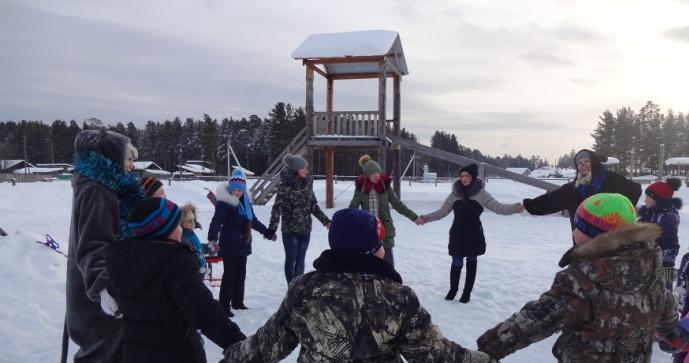 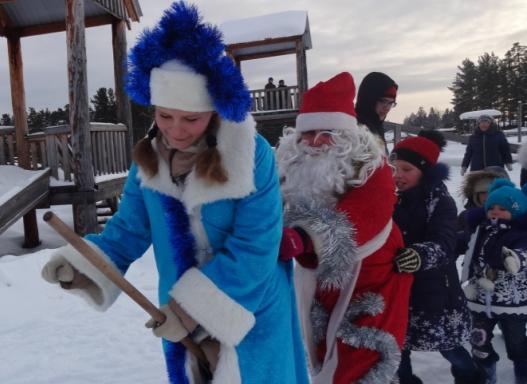 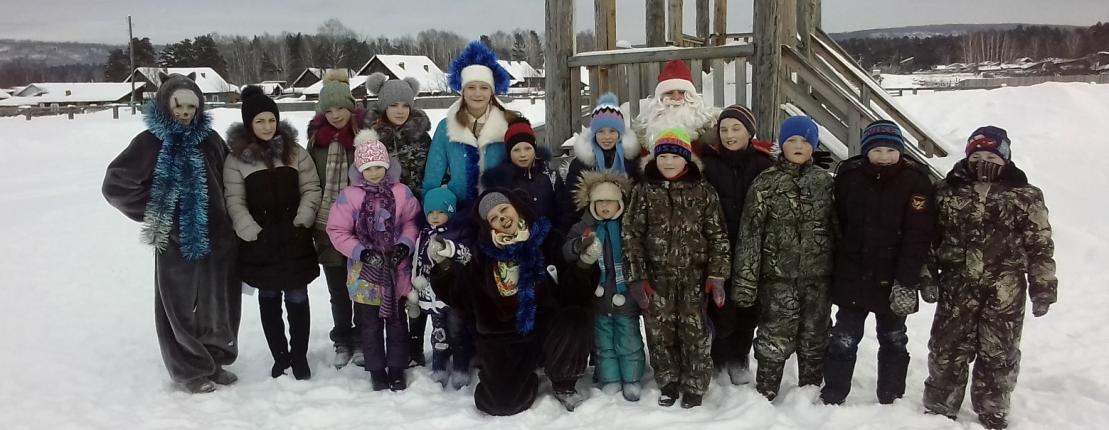 Мероприятия по безопасности в лесу, на воде
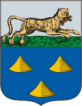 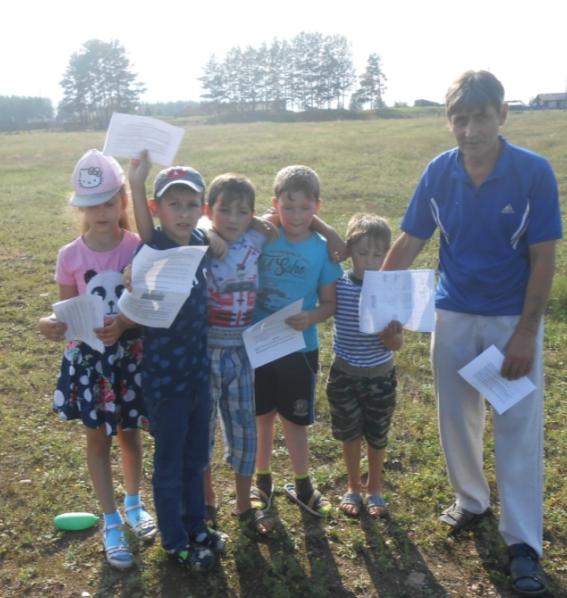 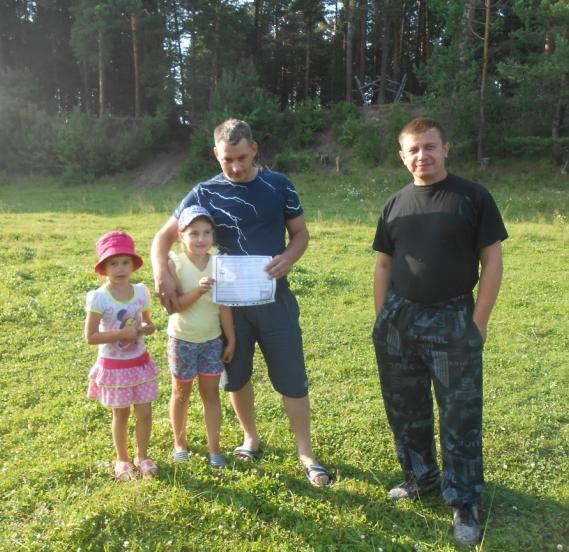 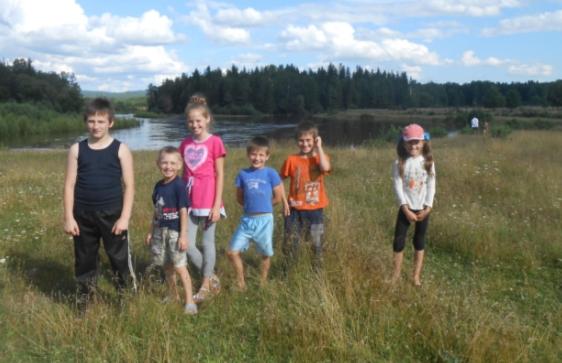 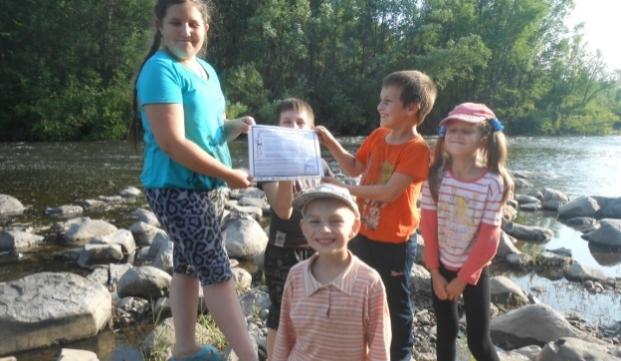 День защиты детей «Детства яркая планета
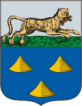 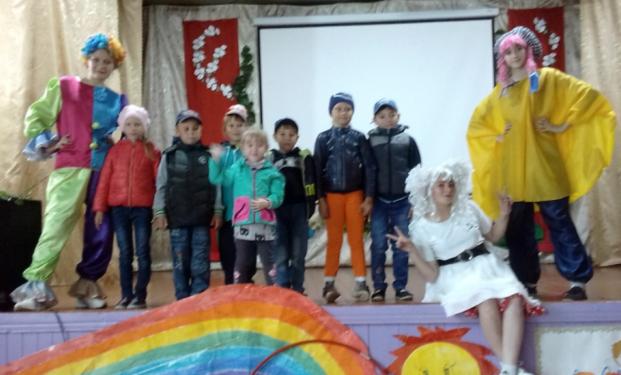 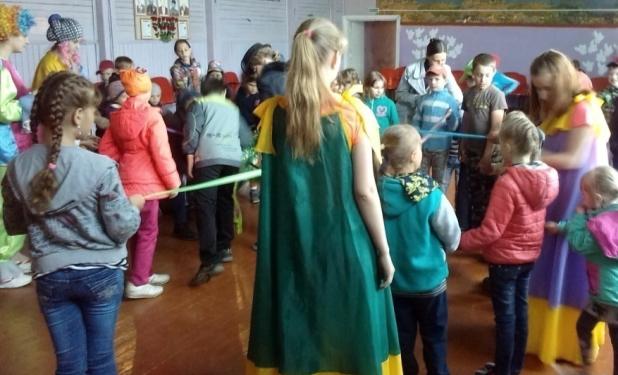 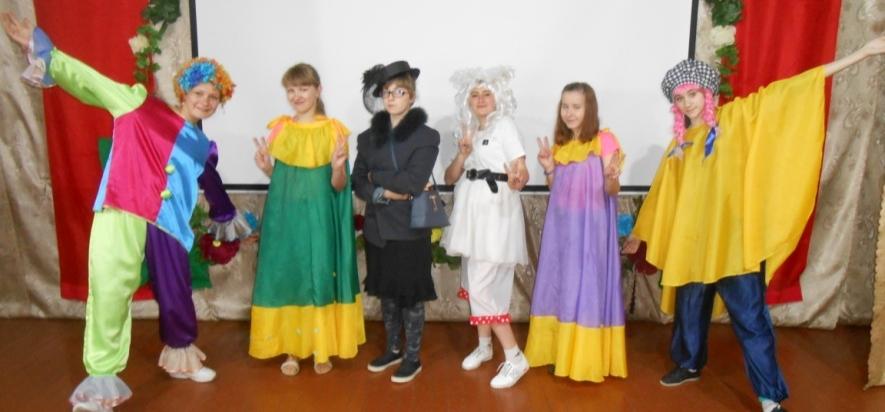 Детская новогодняя ёлка «Украли Снегурочку…»
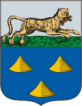 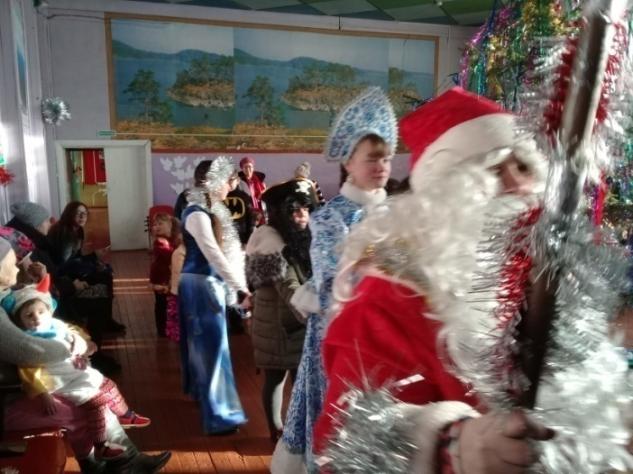 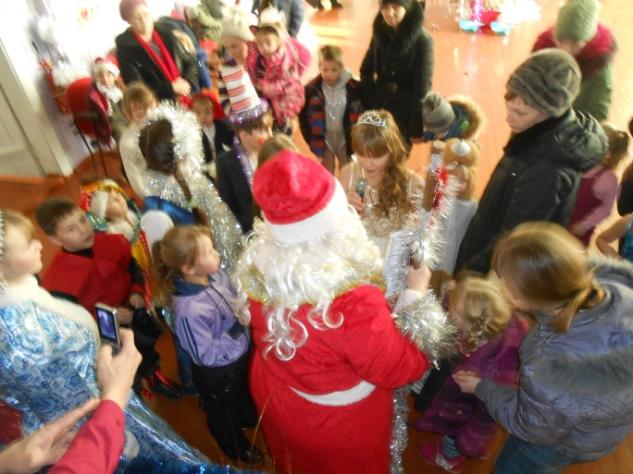 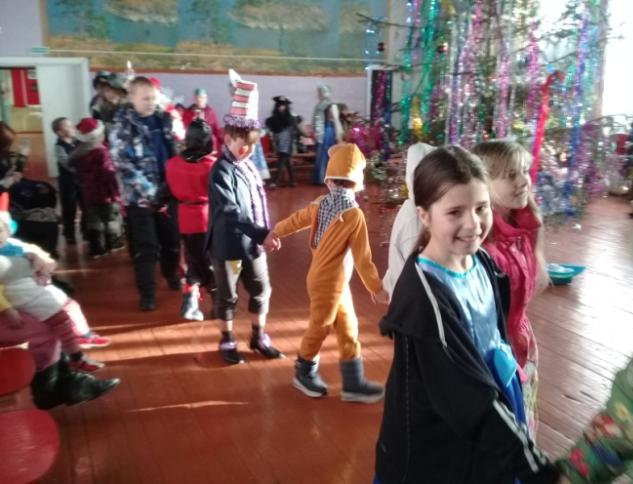 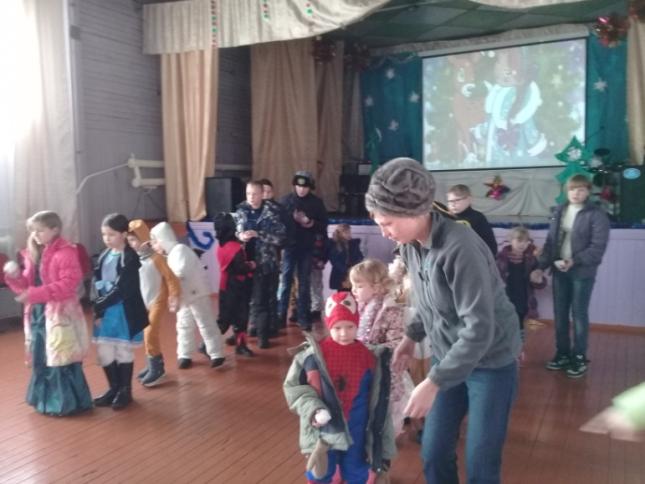 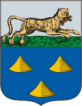 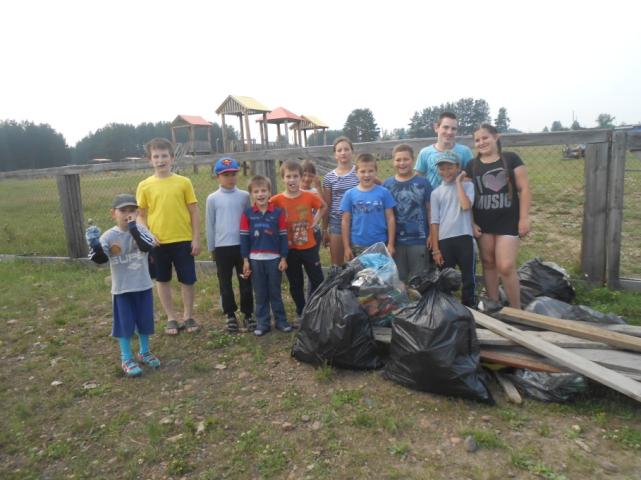 Всероссийская акция, посвящённая  Дню защиты от экологической опасности
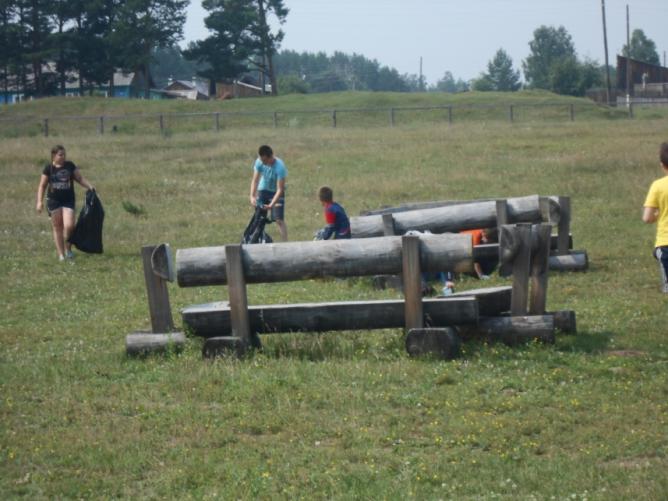 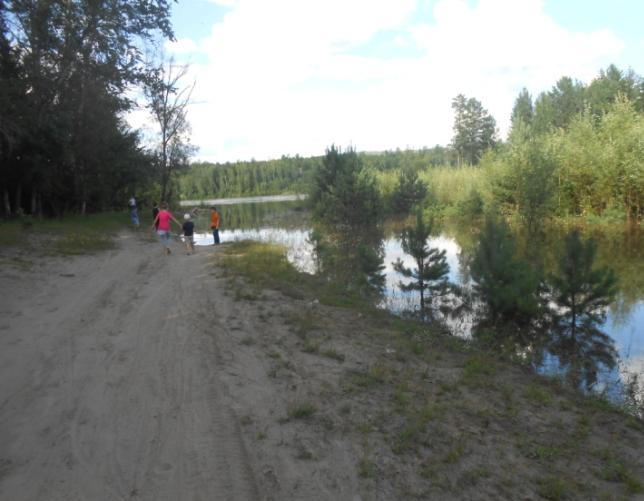 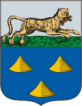 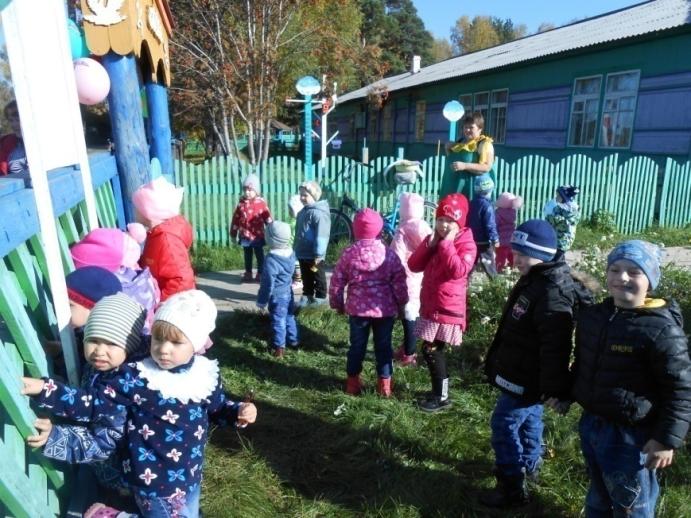 Благотворительная акция «Твори добро» - совместная работа с Костинским детским садом
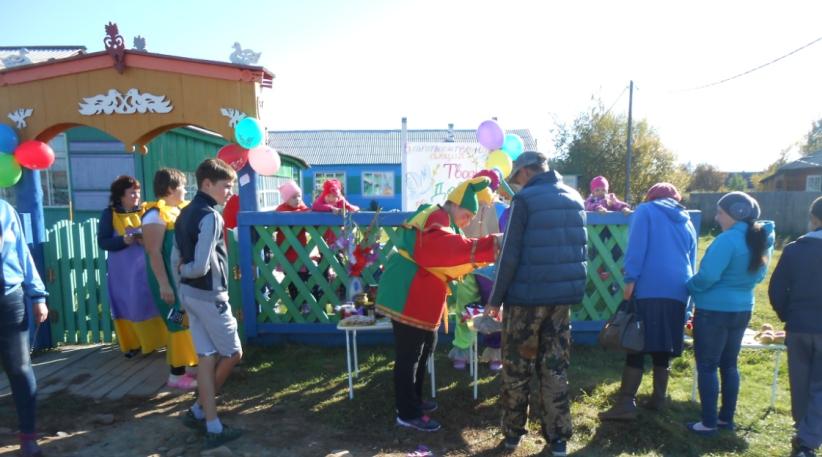 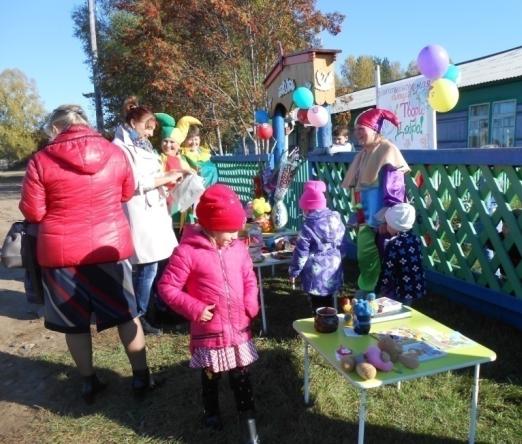 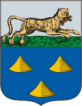 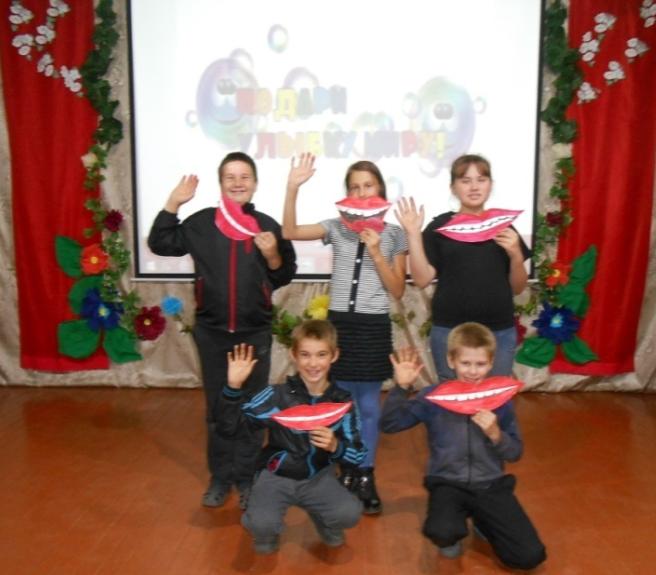 Всероссийская акция, 
«Подари улыбку миру!»
Осенний бал
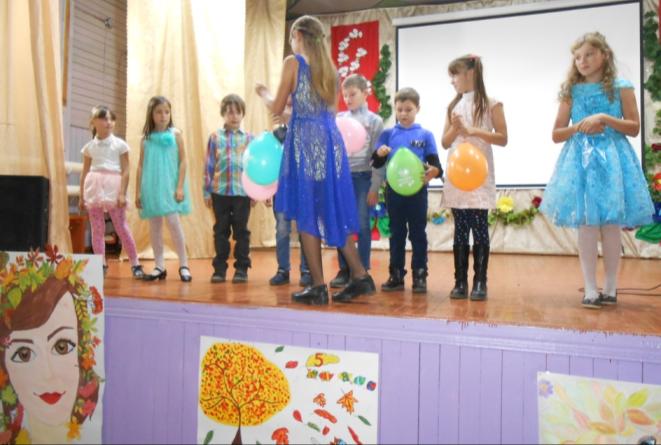 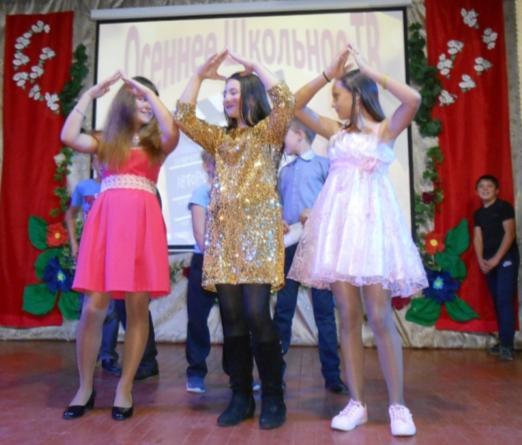 Мероприятия по сохранению и развитию
 традиционной народной культуры
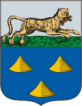 Широкая Масленица
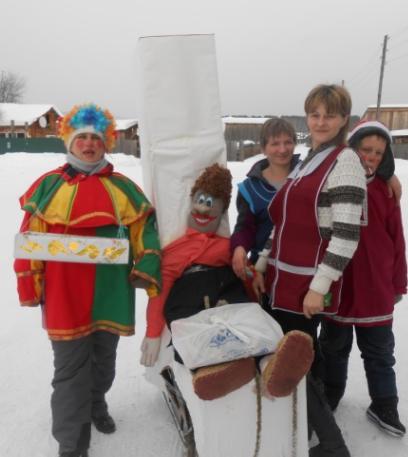 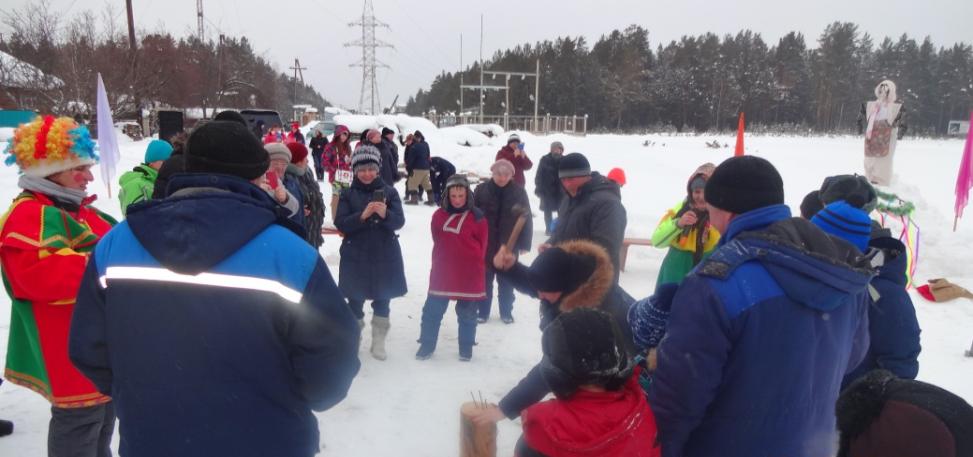 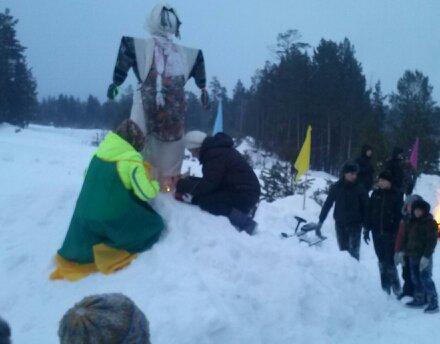 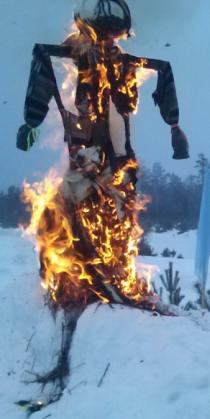 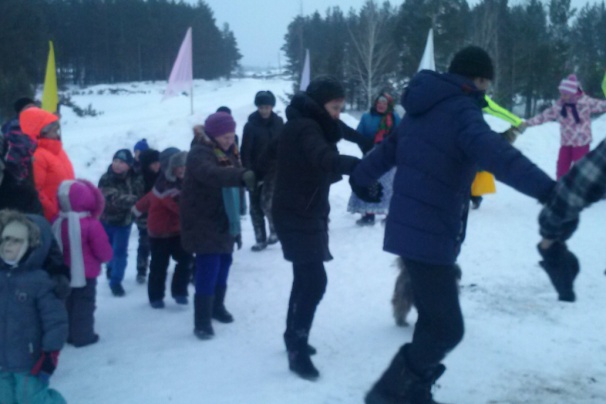 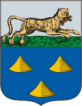 Широкая Масленица
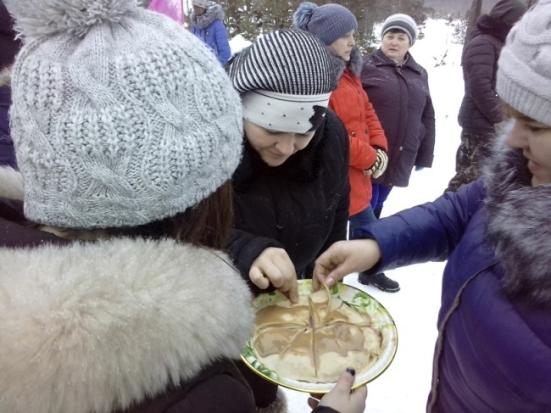 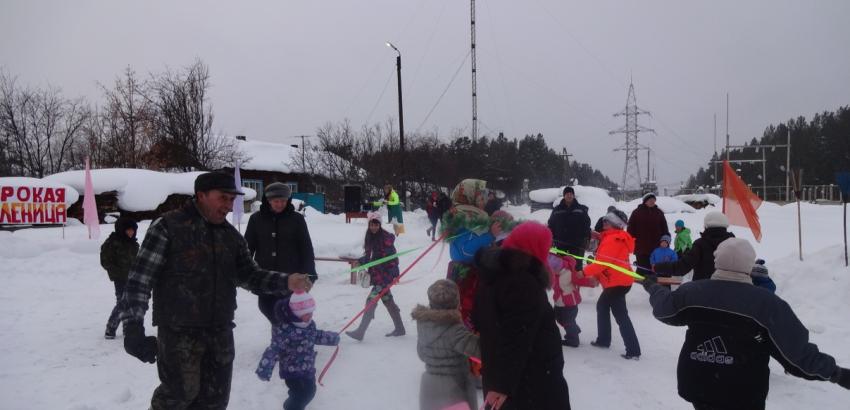 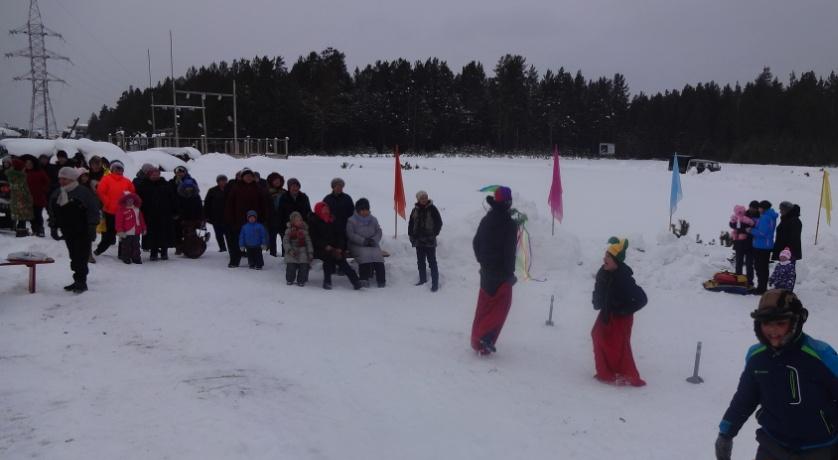 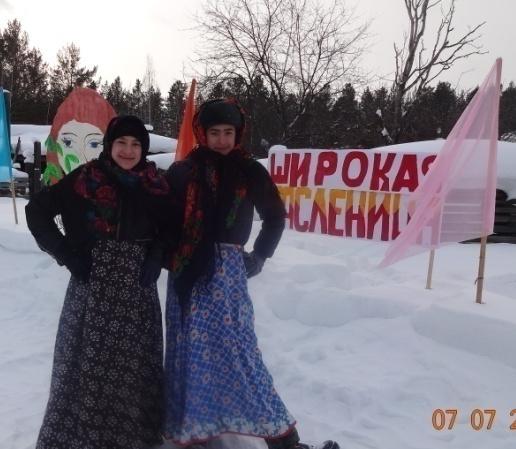 Мероприятия по сохранению и развитию
 традиционной народной культуры
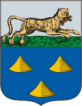 Святая Пасха
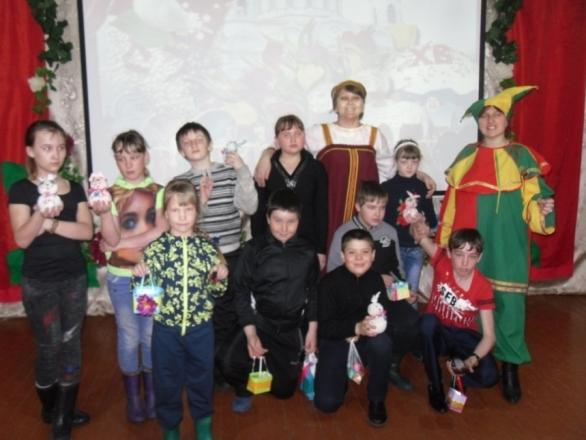 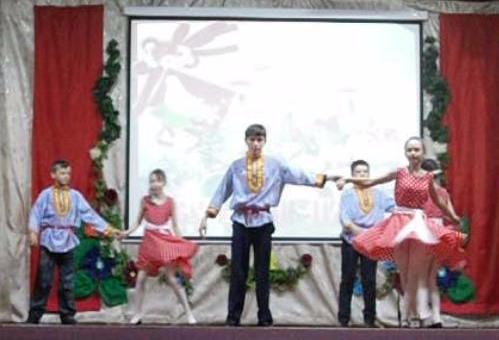 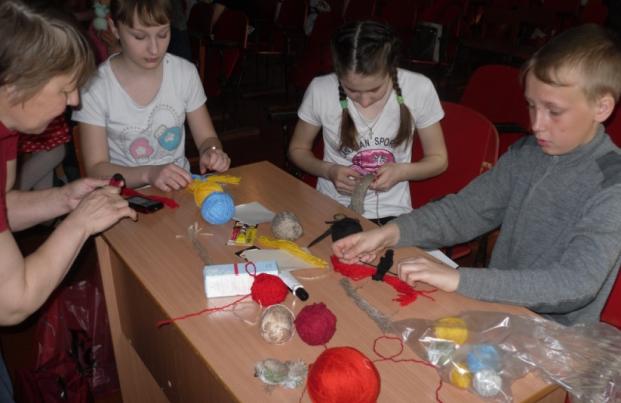 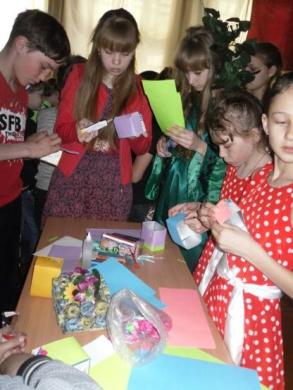 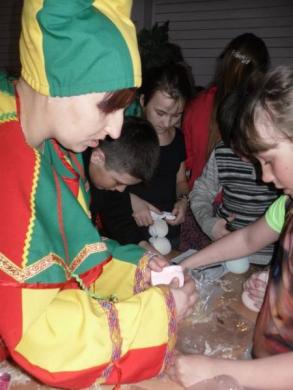 Мастер класс по изготовлению пасхальных сувениров
Мероприятия по сохранению и развитию
 традиционной народной культуры
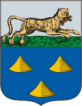 Встреча гостей с Тофаларии
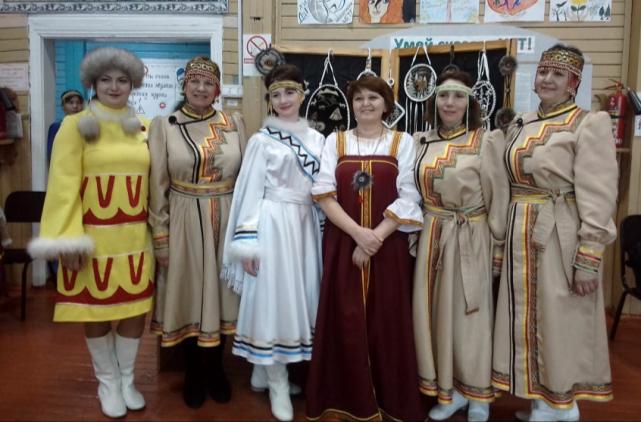 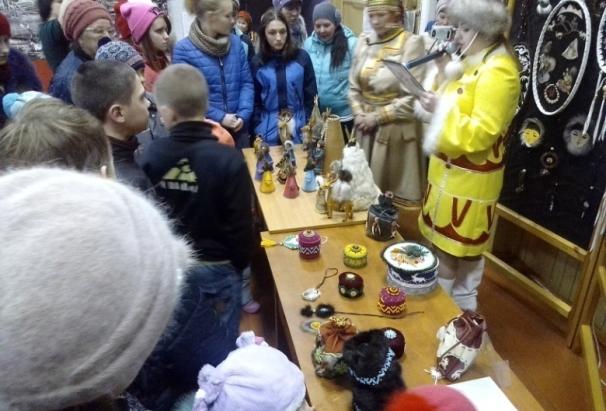 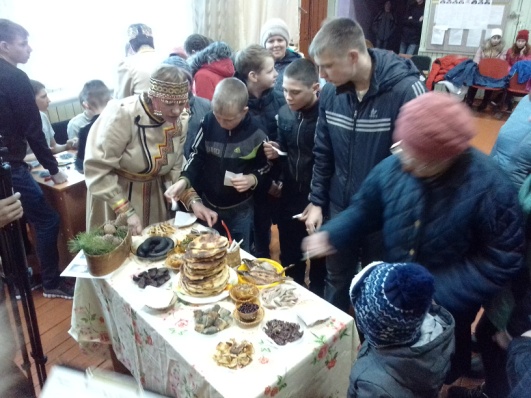 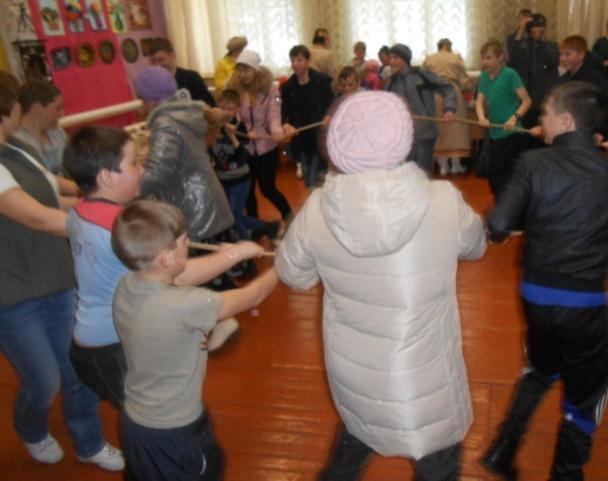 Мероприятия по патриотическому воспитанию
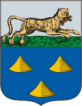 День Победы
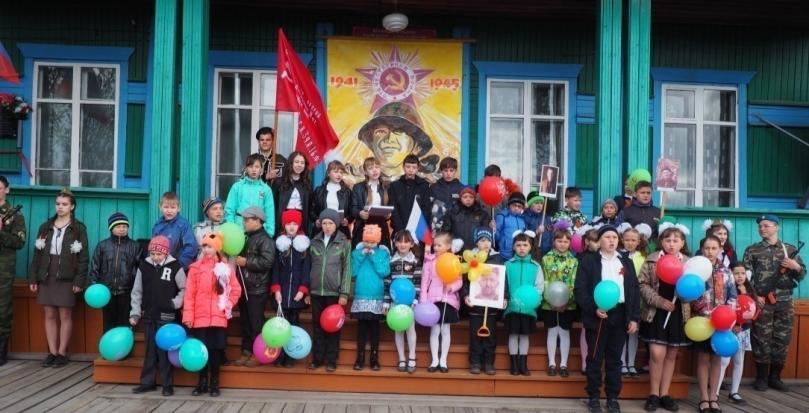 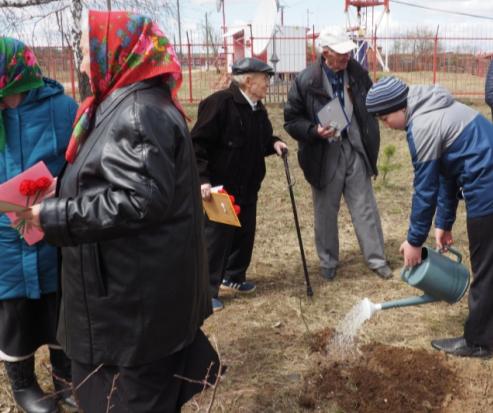 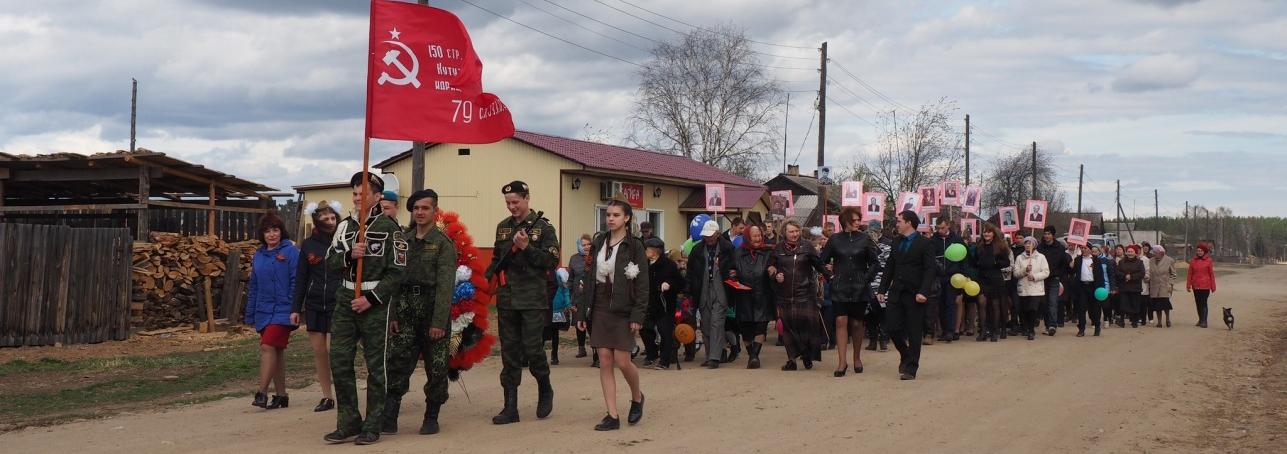 День Победы
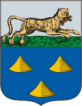 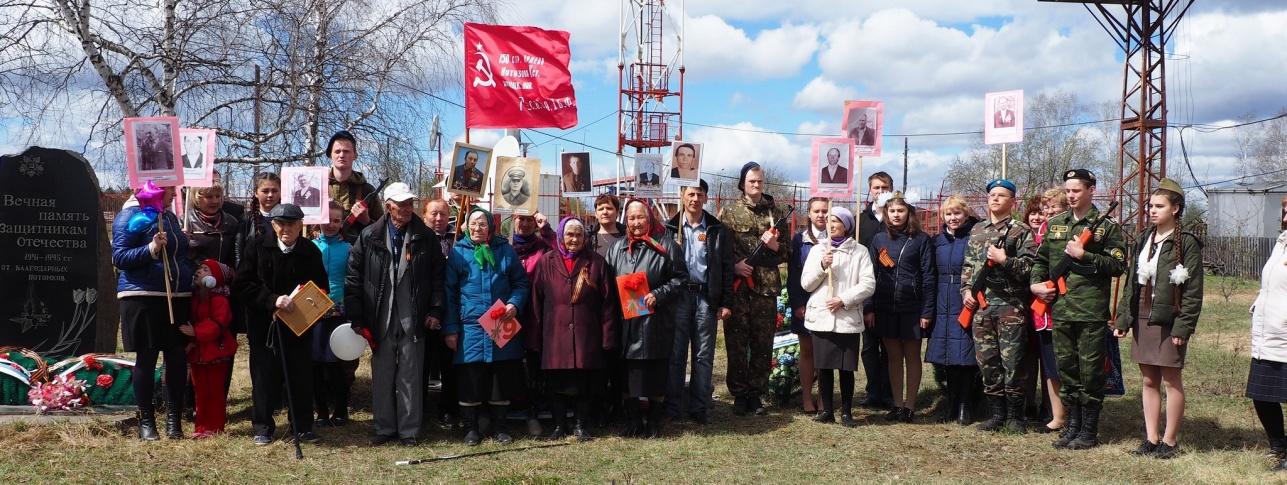 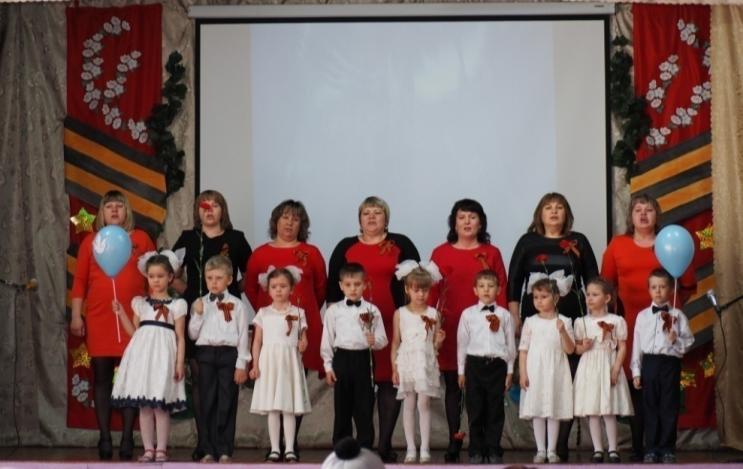 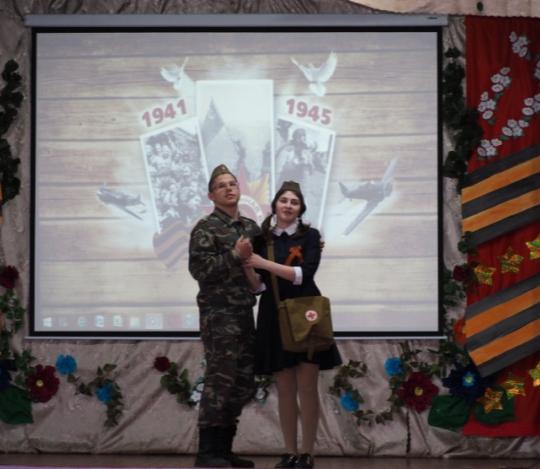 Мероприятия по патриотическому воспитанию
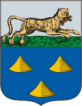 День памяти и скорби
Акция «Свеча памяти»
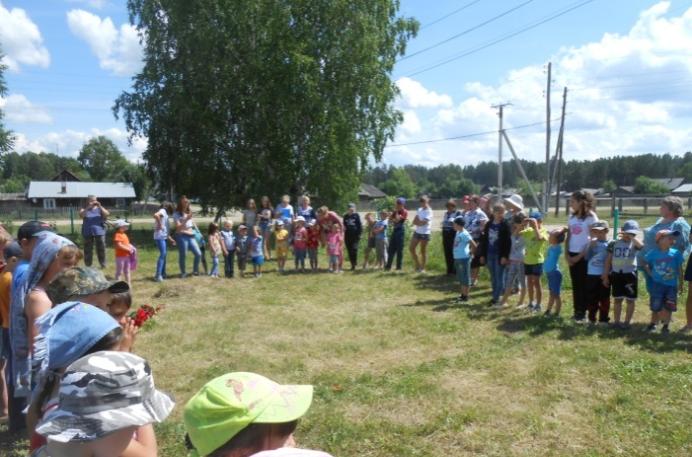 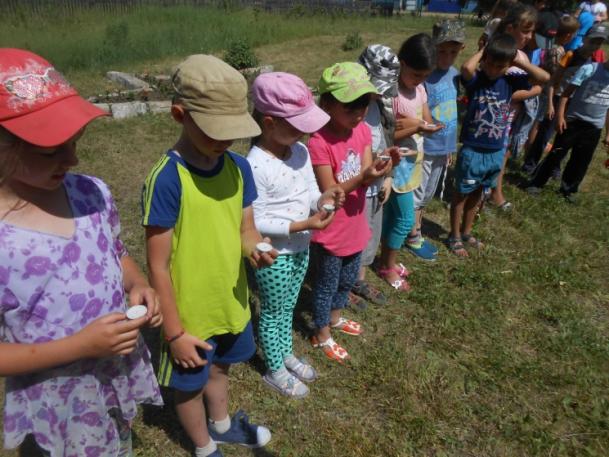 День народного единства
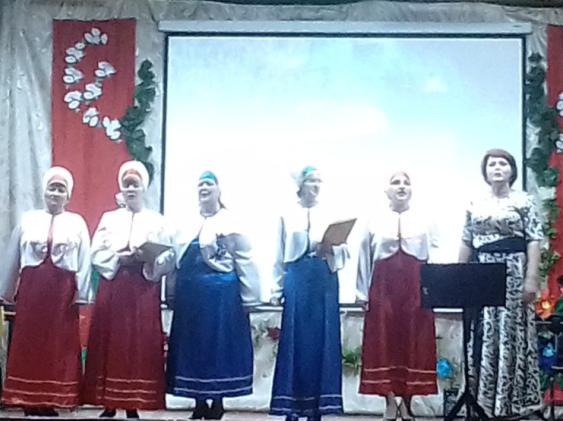 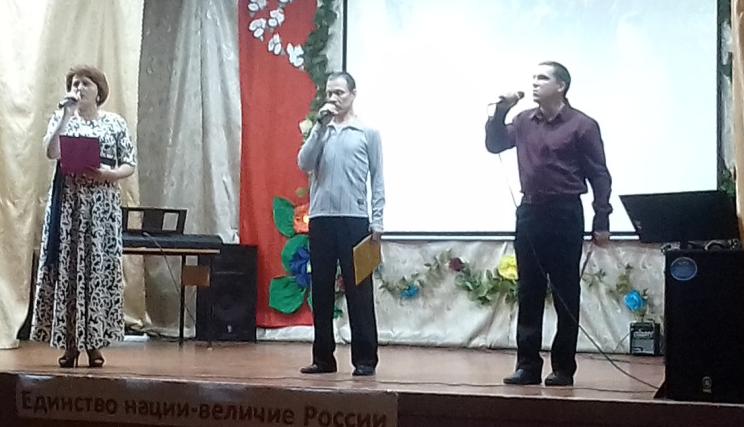 Выездные мероприятия
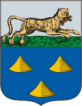 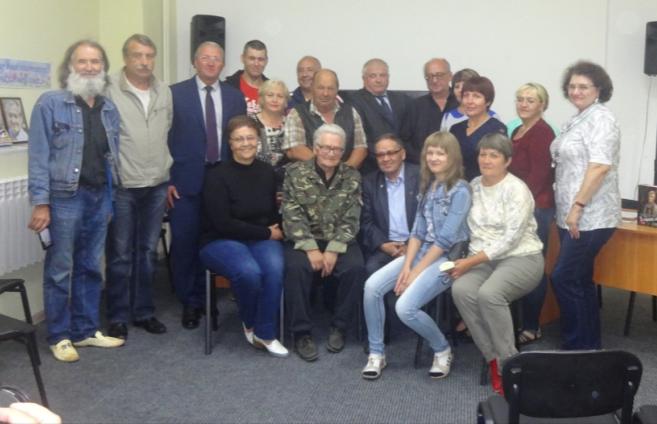 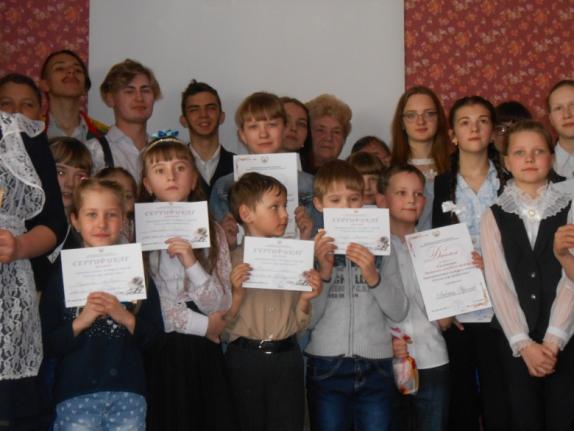 Беляева Александра на встрече
 с любителями творчества Евтушенко Е.А.
Победа в районном конкурсе стихов к 8 марта.  «Тебе, любовь моя»
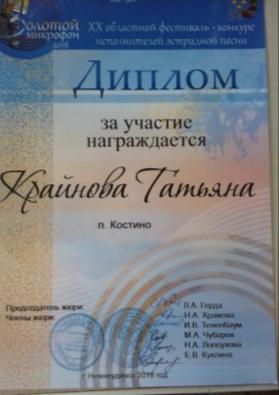 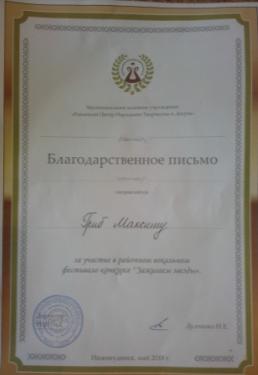 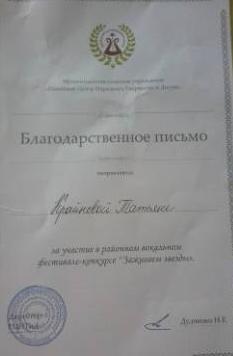 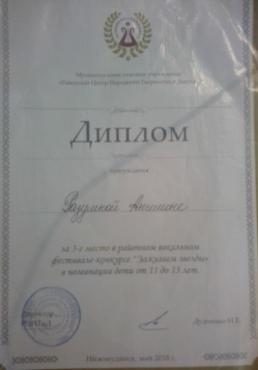 Участие в областном фестивале
 «Золотой микрофон»
Победа и участие в районном фестивале «Зажигаем звёзды»
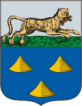 Зимние сельские игры в п. Подгорном
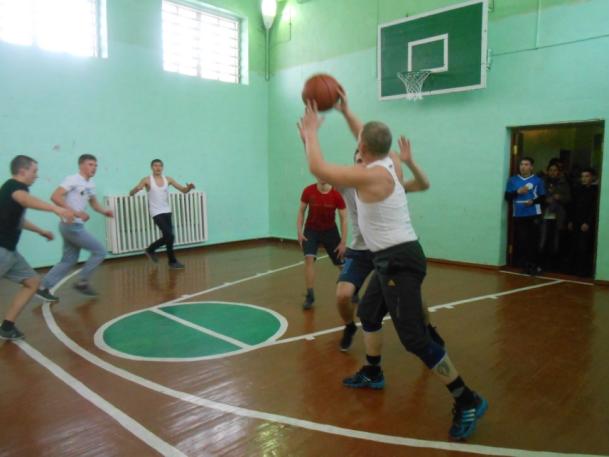 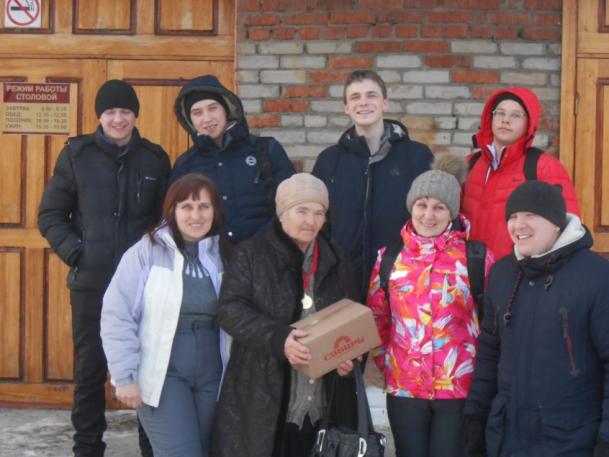 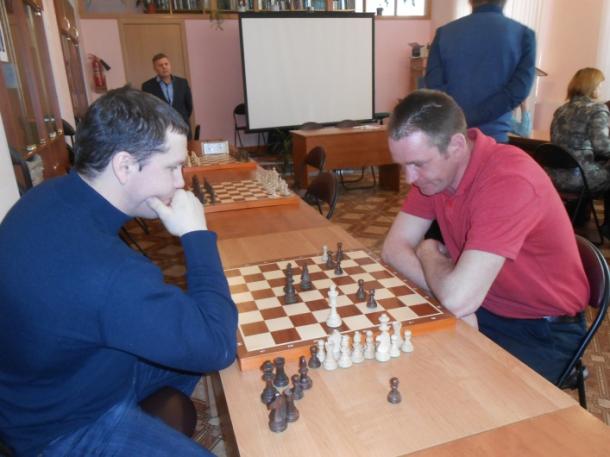 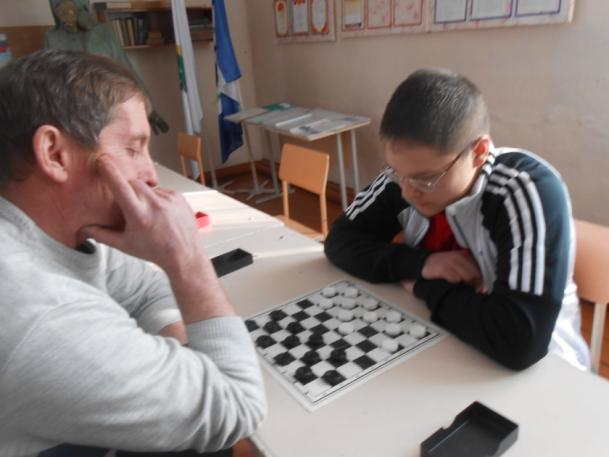 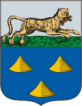 Летние районные сельские игры в п. Подгорном
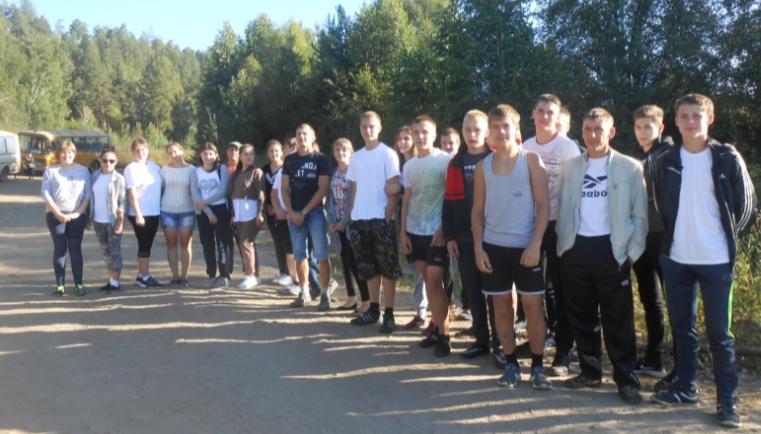 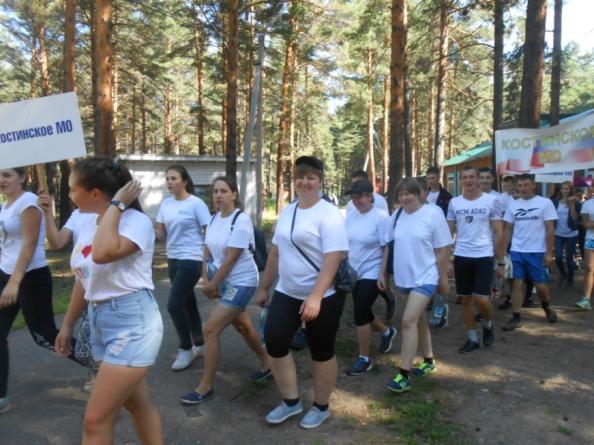 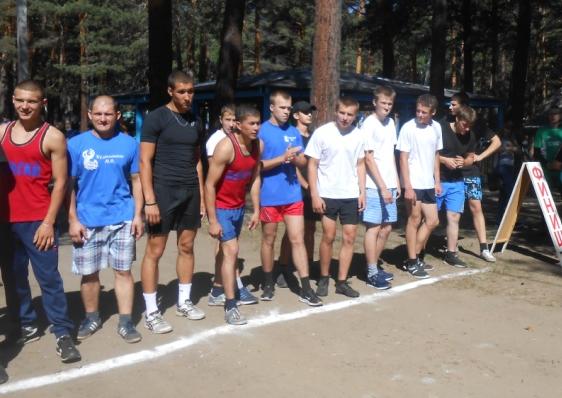 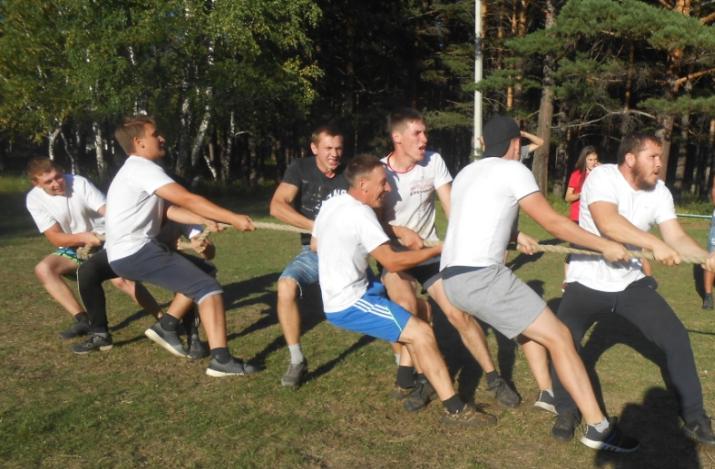 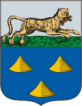 Профилактика наркомании, табакокурения
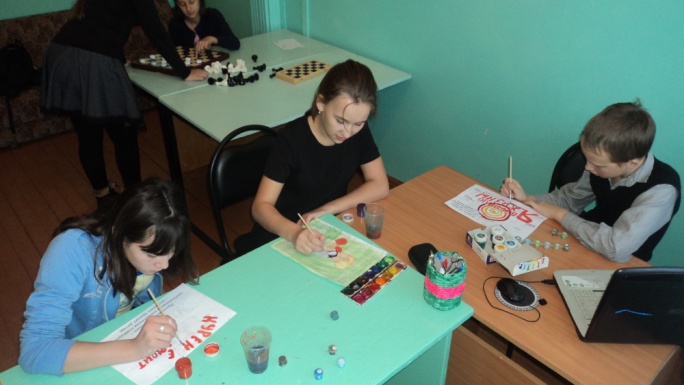 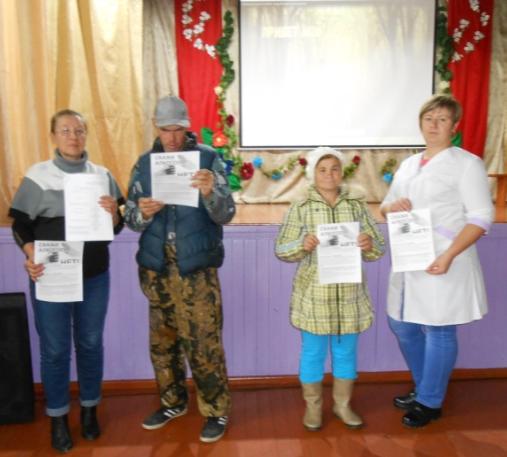 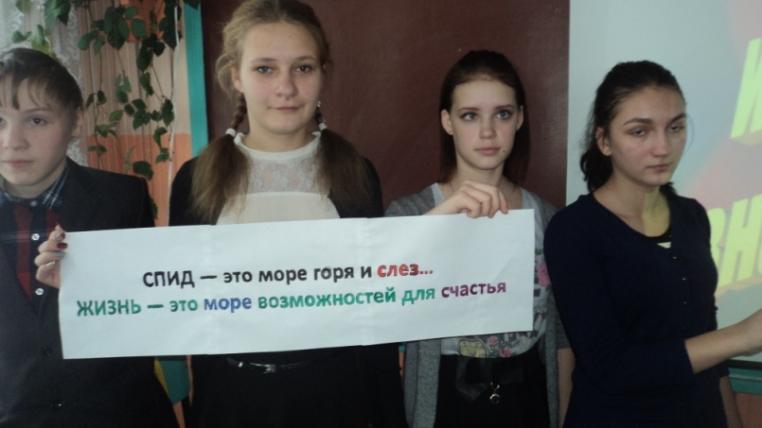 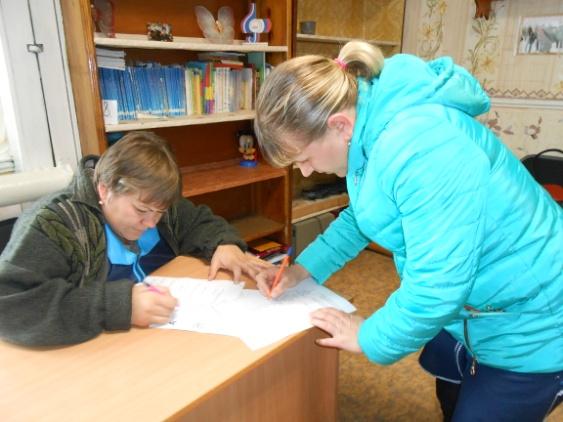 Мероприятия по
формированию здорового образа жизни
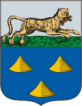 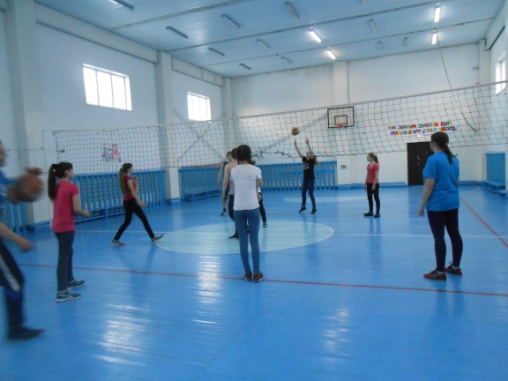 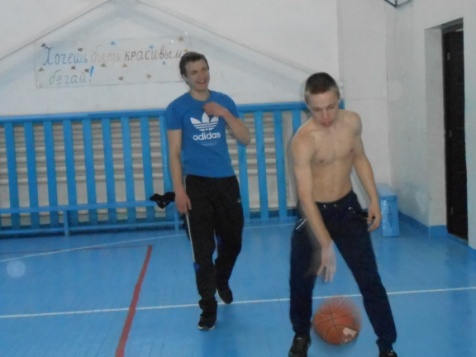 Спортивные мероприятия
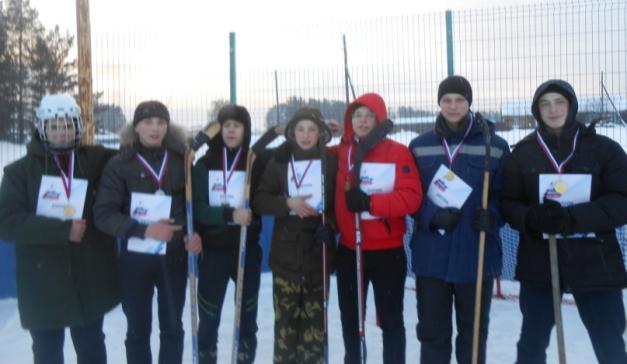 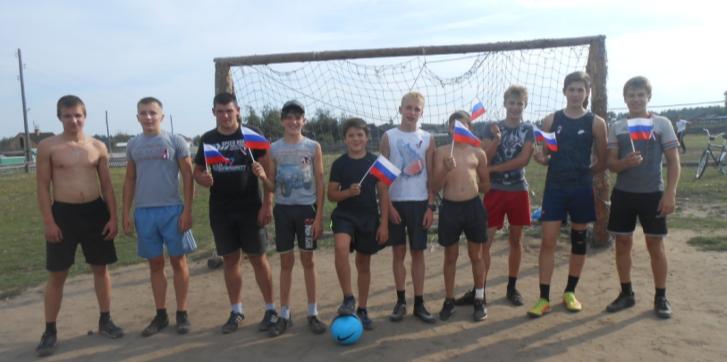 Спортивные игры ко дню Зимних видов спорта
Спортивные игры ко Дню российского флага
Мероприятия по
формированию здорового образа жизни
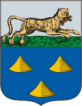 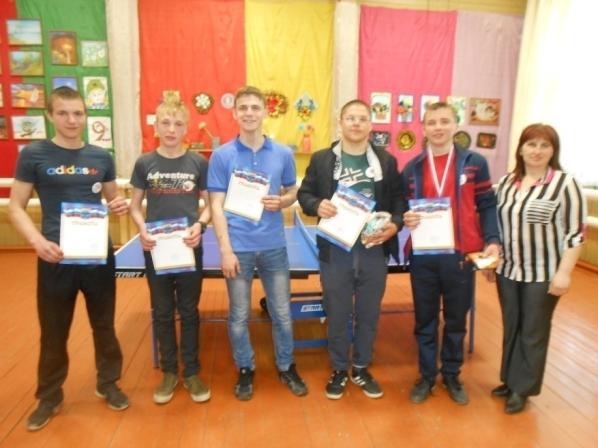 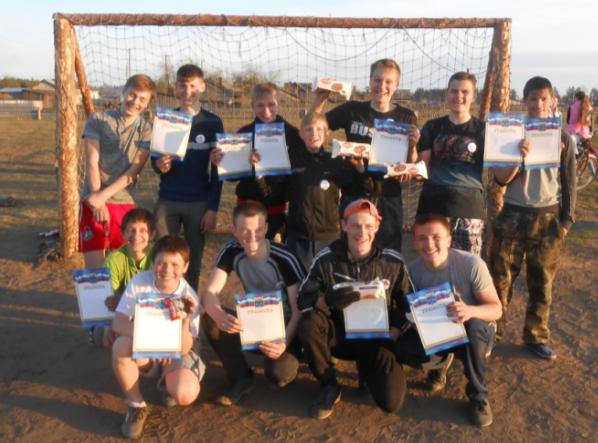 Спортивные игры ко Дню Победы
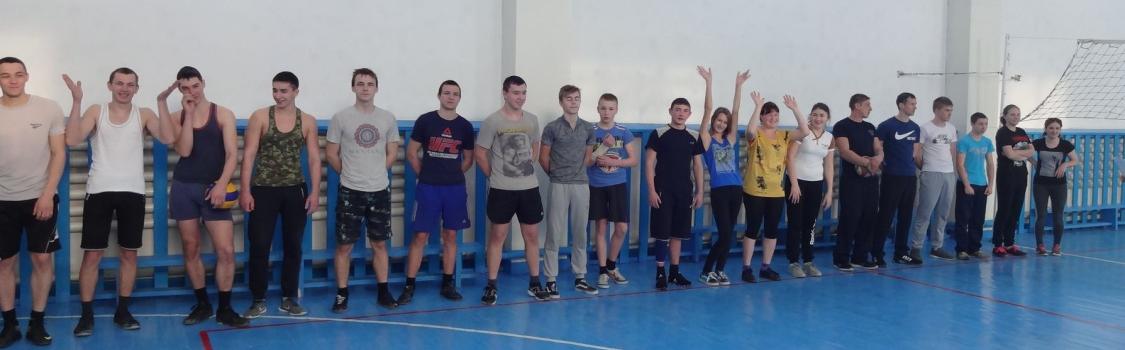 Волейбольная встреча команд Костинского МО и Широковского МО
Конкурс логотипов
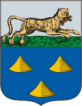 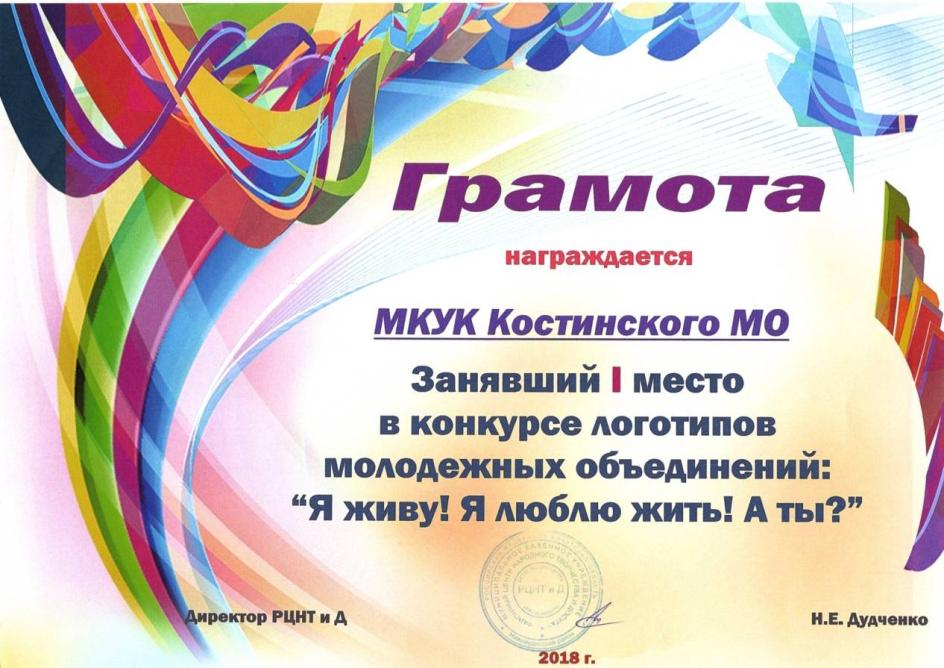 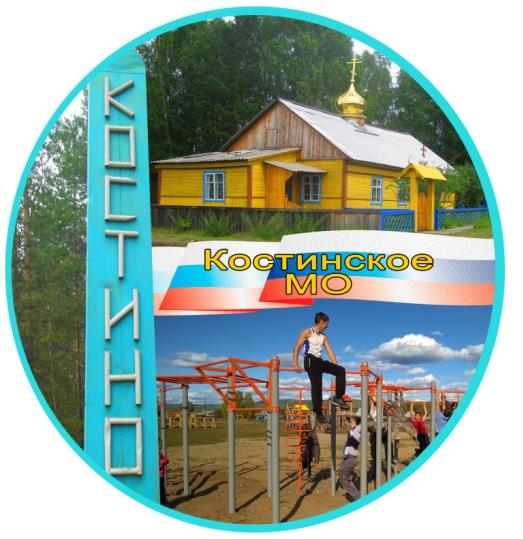 Костинская сельская библиотека
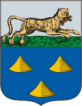 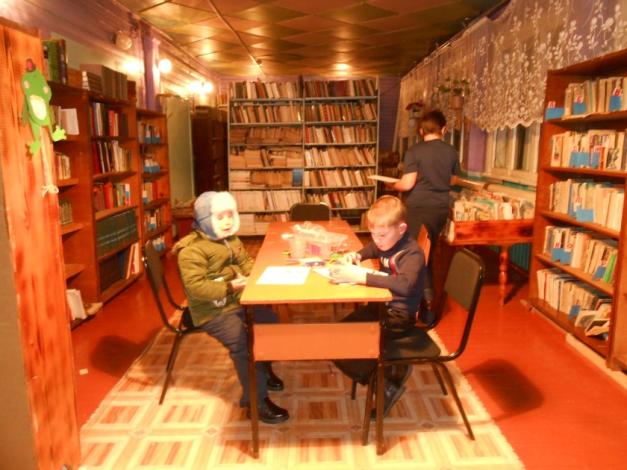 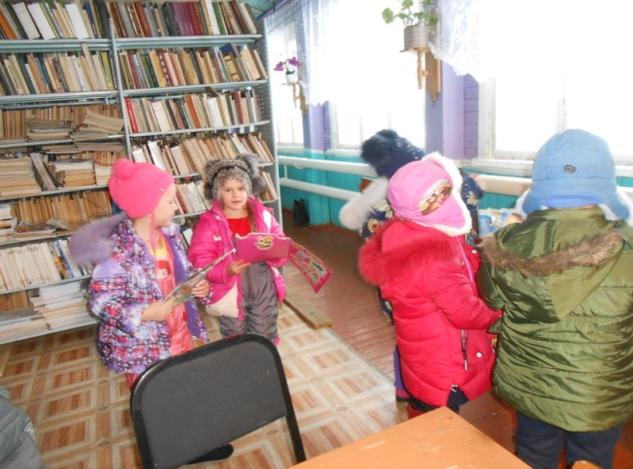 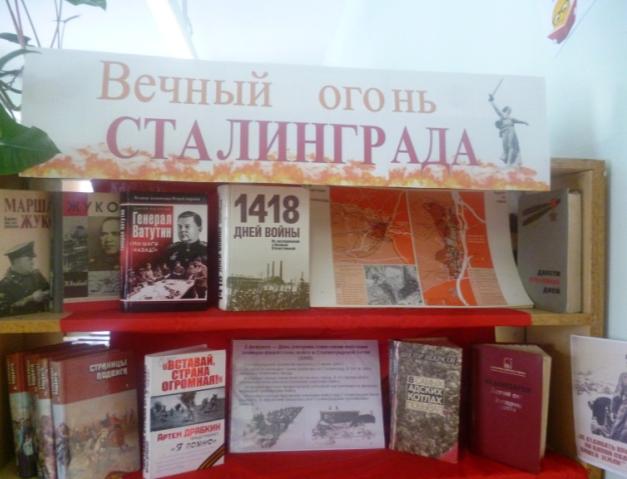 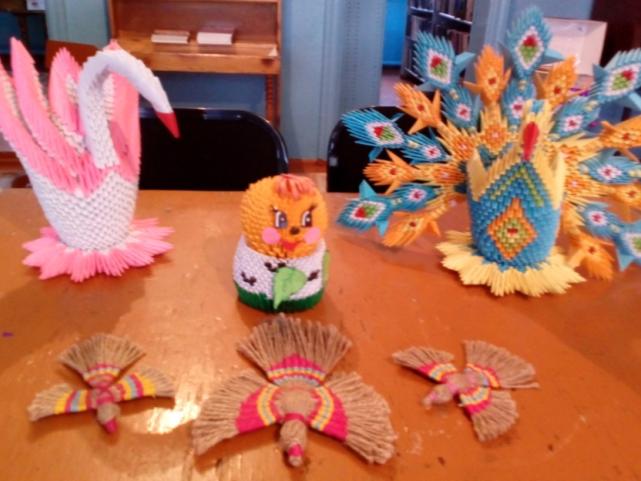 Спасибо
за внимание